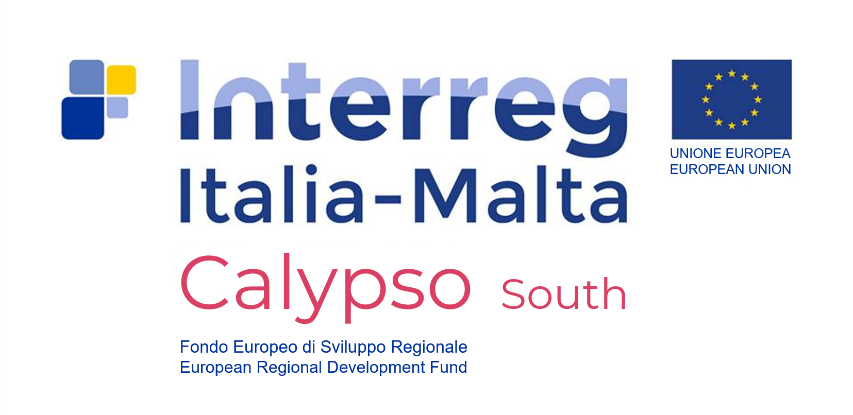 PORTO
CALYPSO South Final Meeting
22nd October 2021
Audrey Zammit
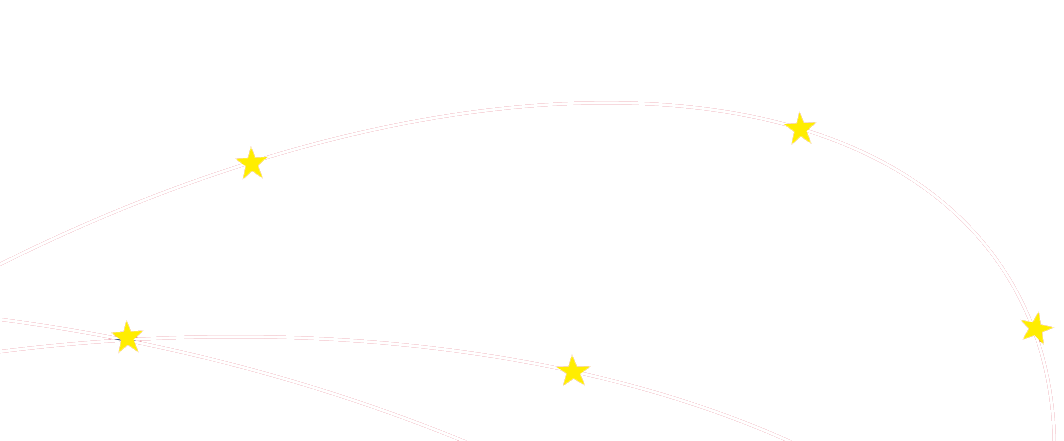 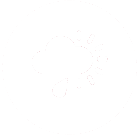 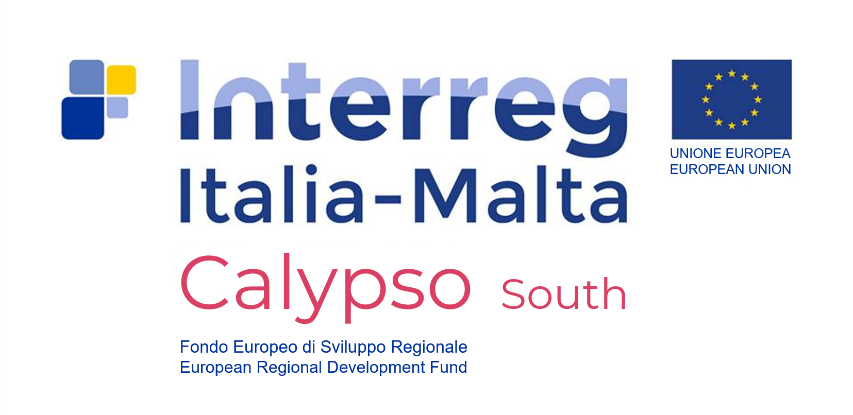 PORTO
PORTO
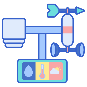 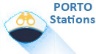 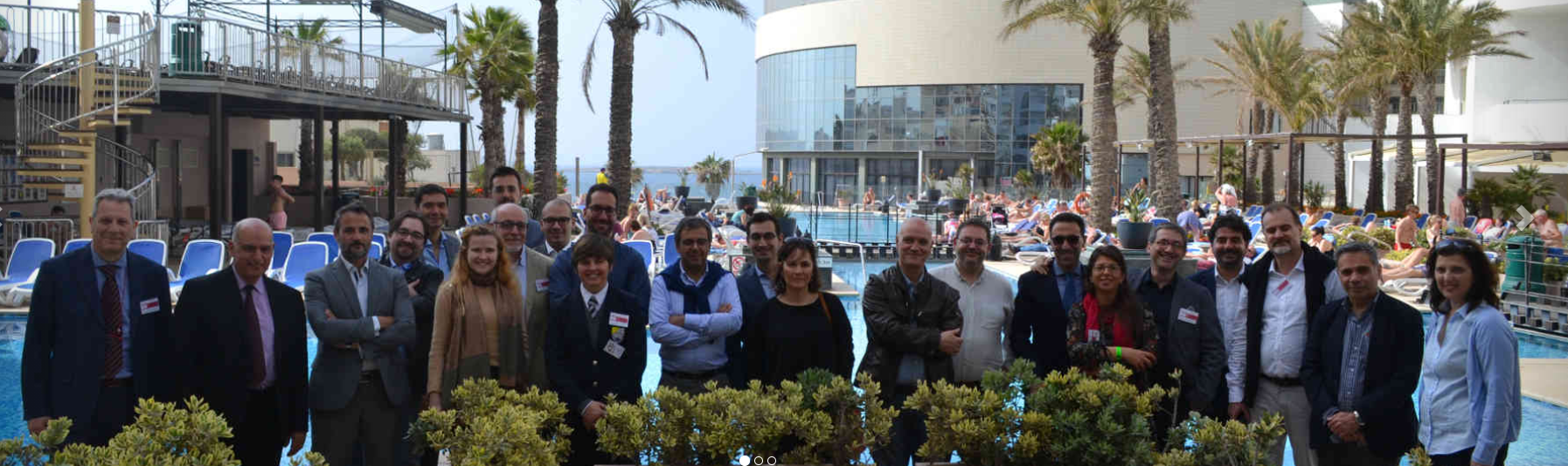 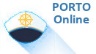 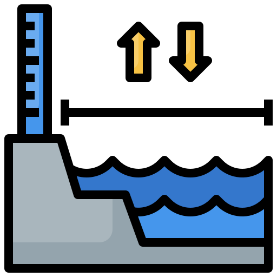 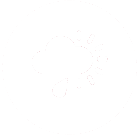 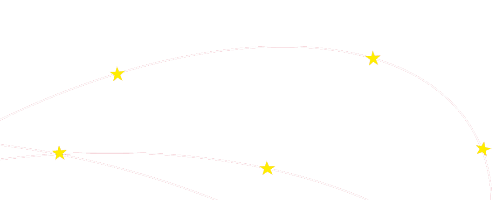 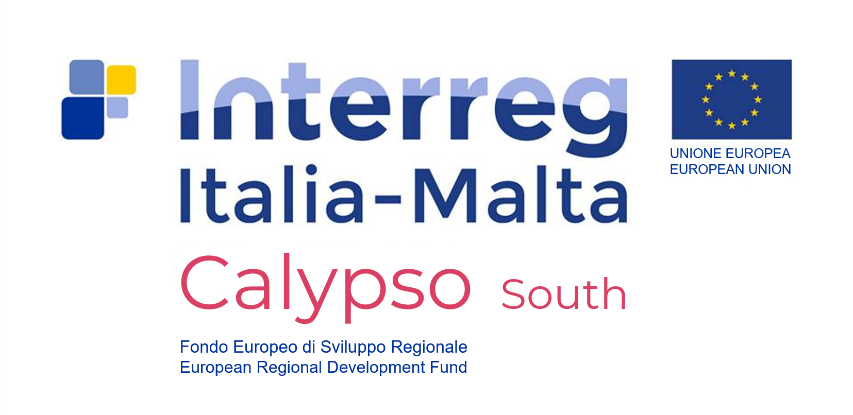 PORTO – Stations network
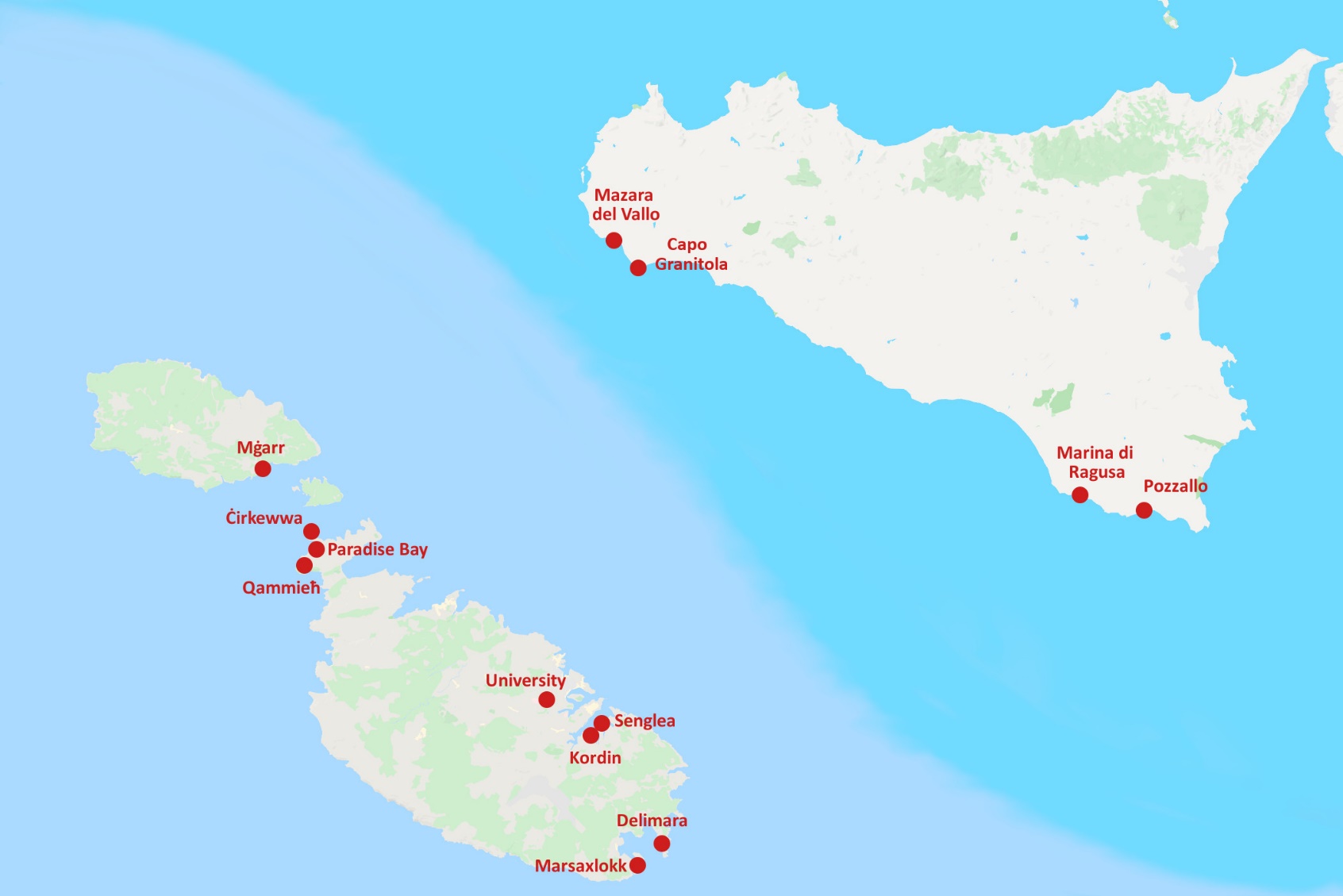 Includes both meteo stations and sea level stations
Stations cover main harbours and marinas
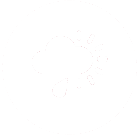 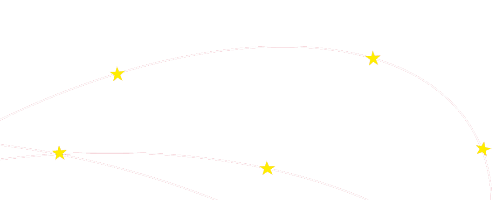 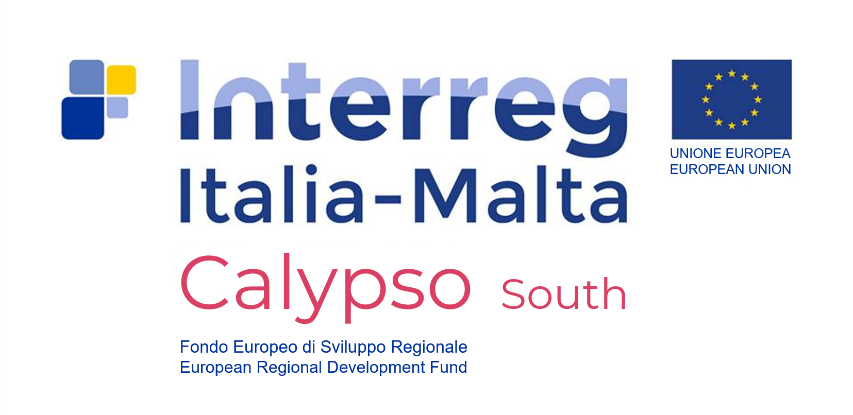 PORTO – Stations network
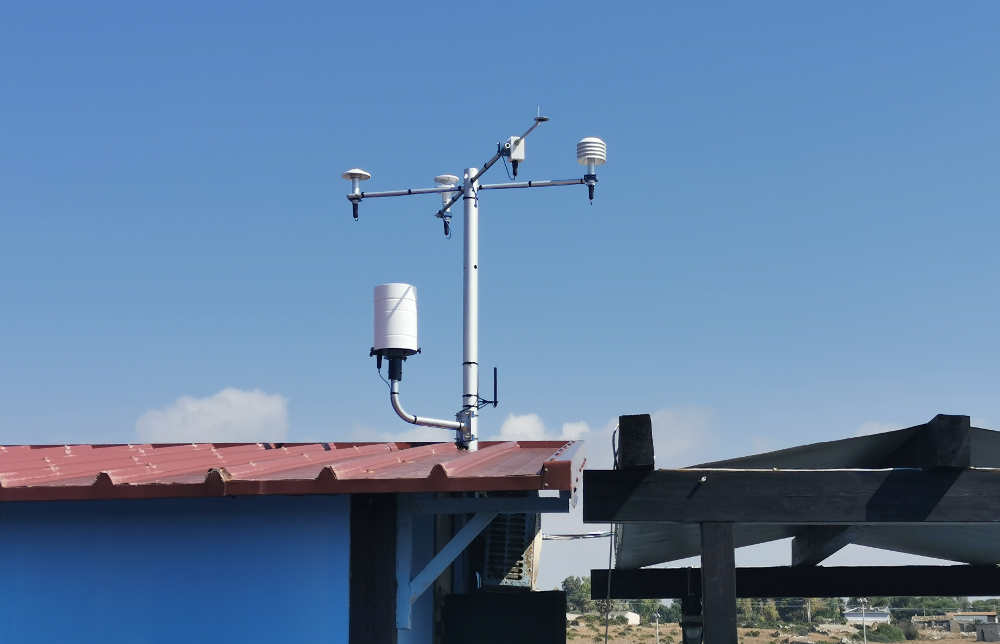 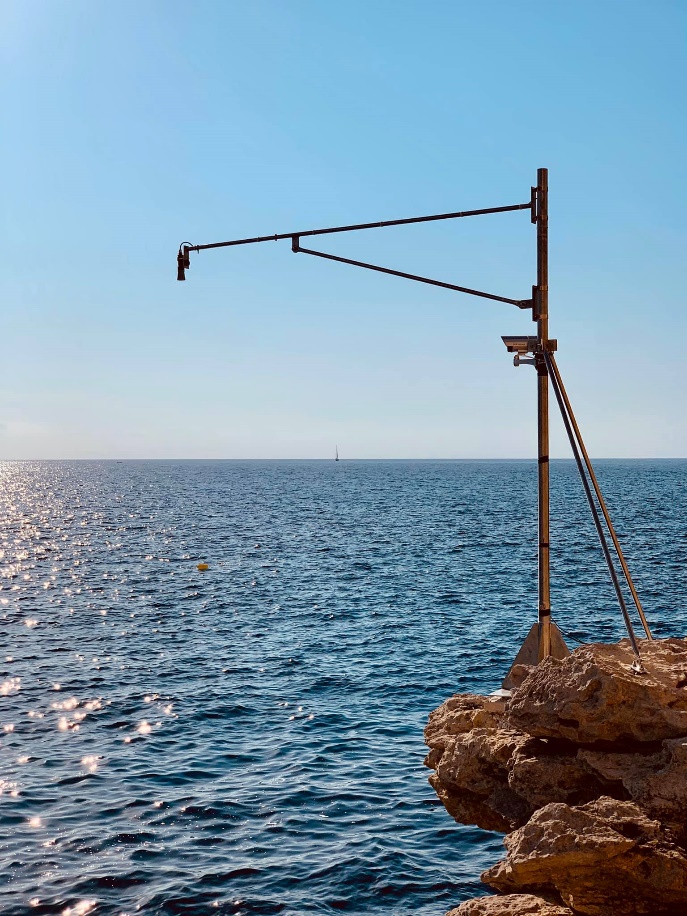 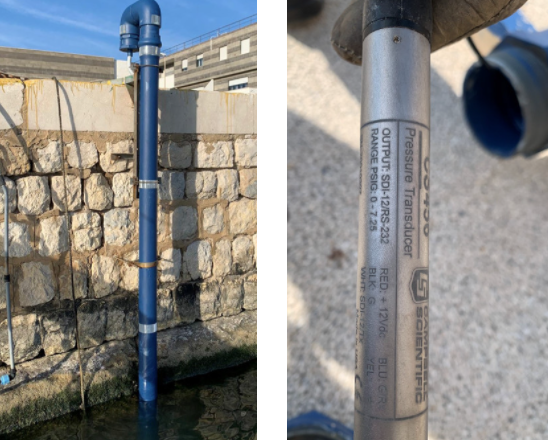 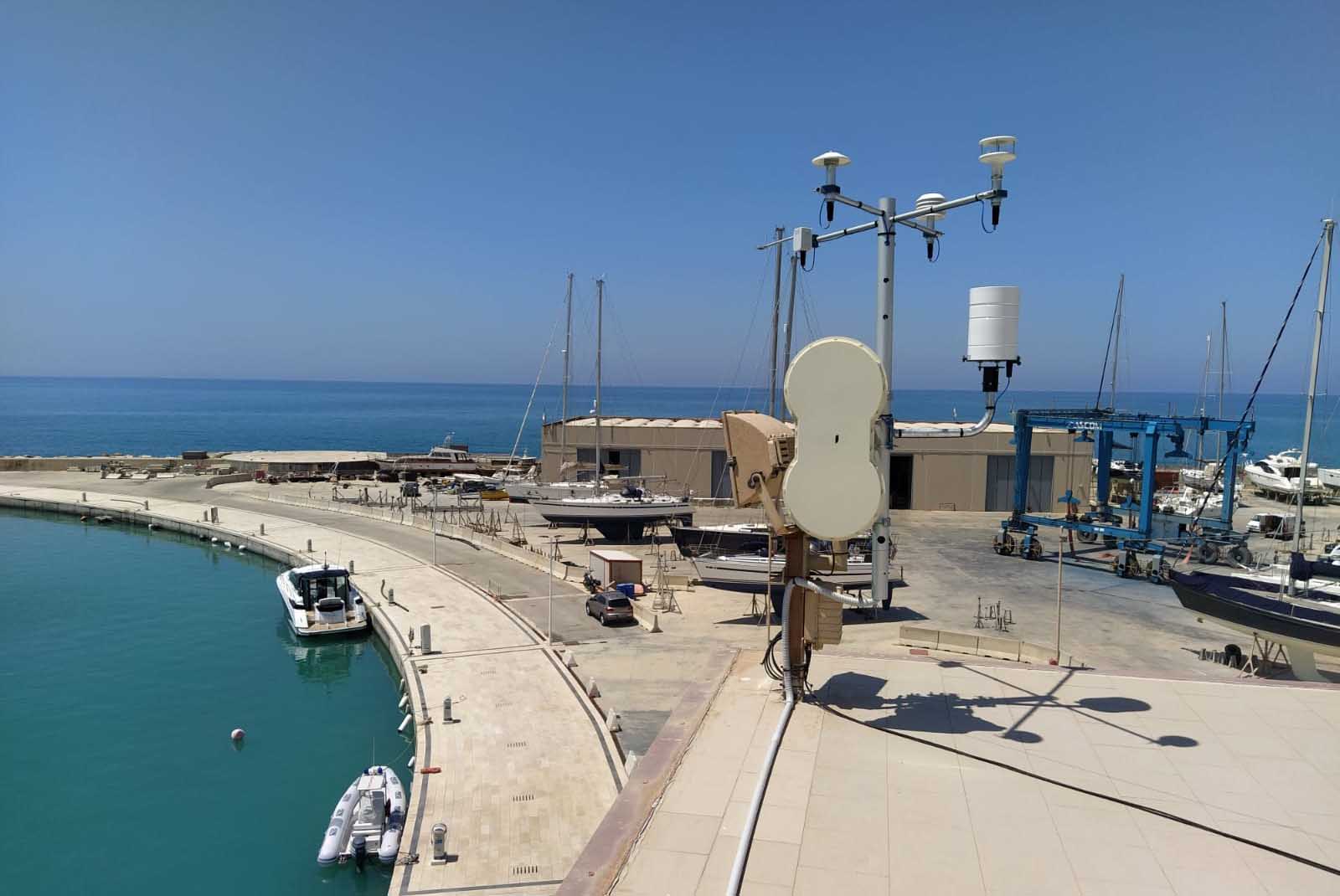 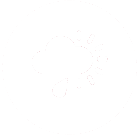 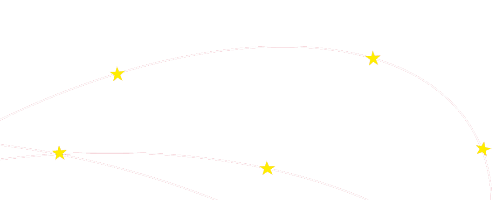 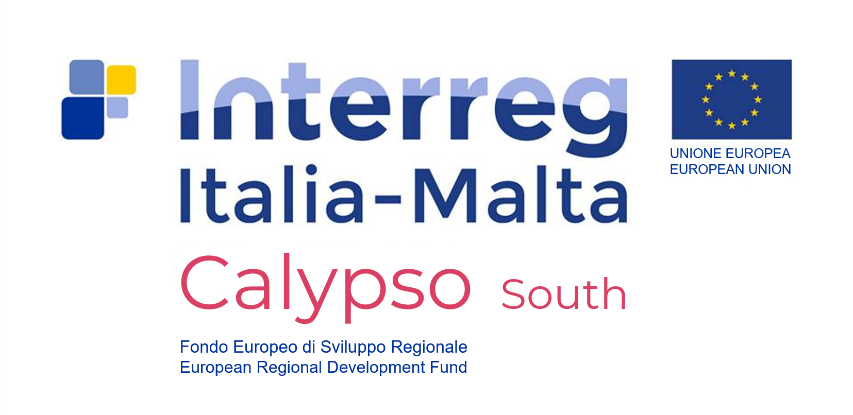 PORTO – Stations network
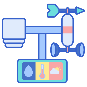 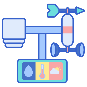 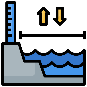 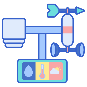 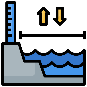 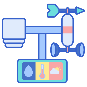 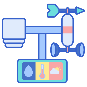 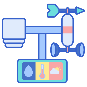 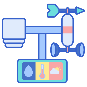 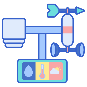 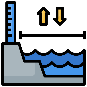 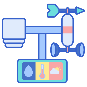 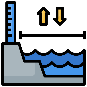 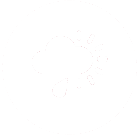 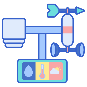 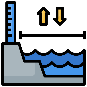 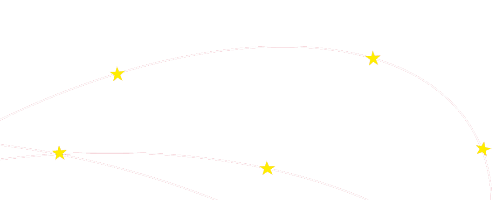 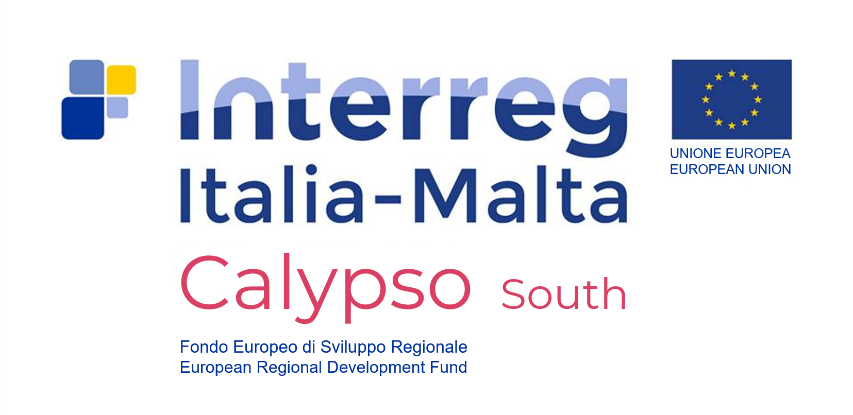 PORTO – Data
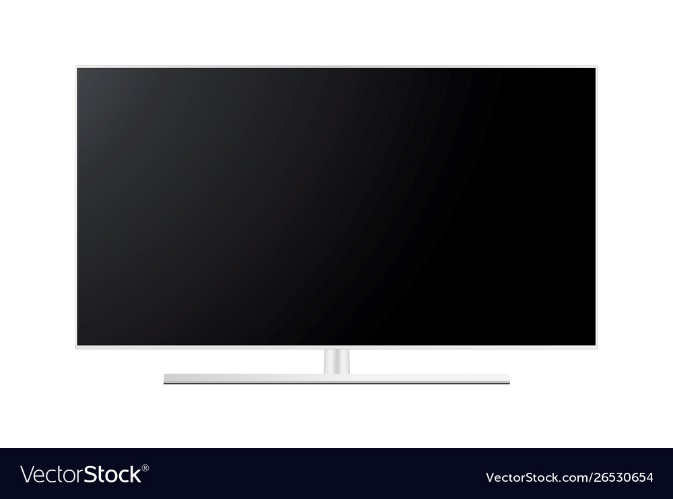 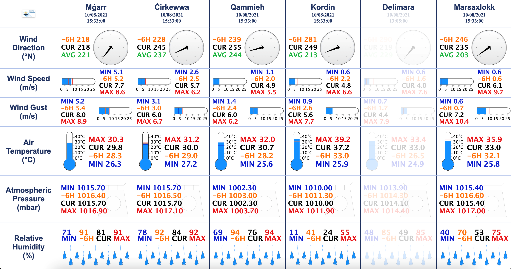 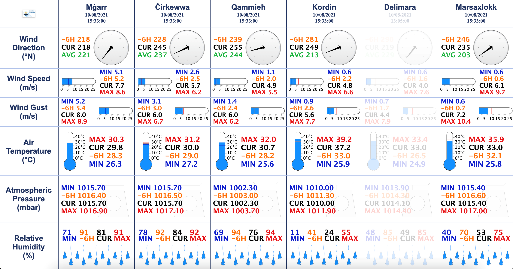 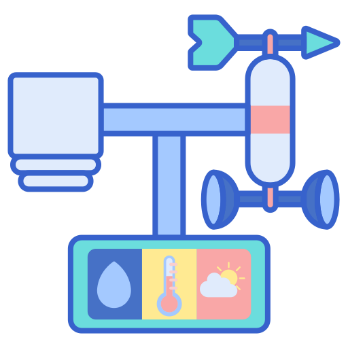 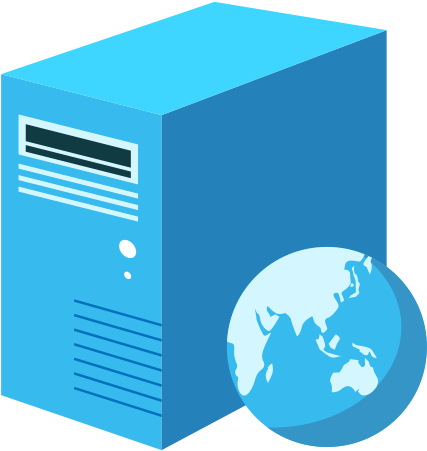 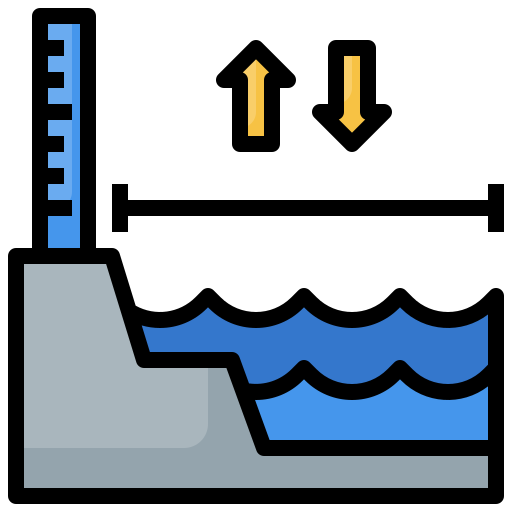 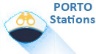 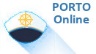 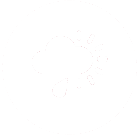 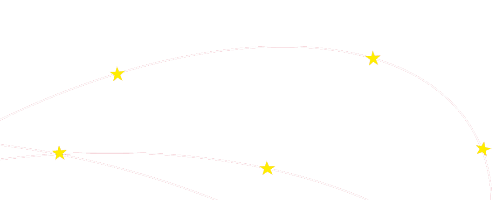 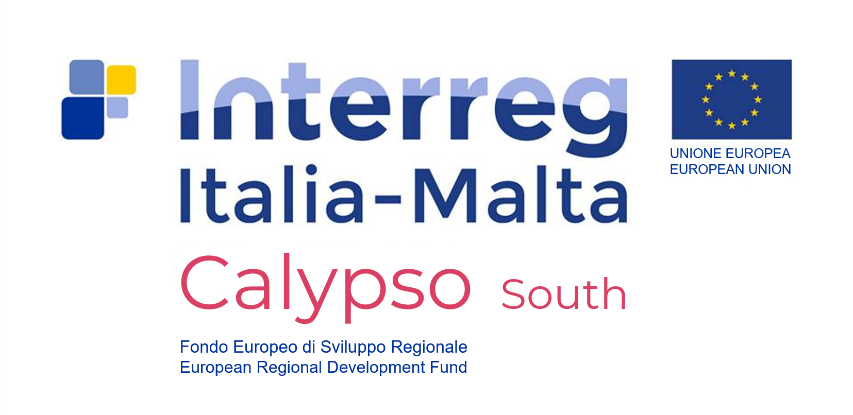 PORTO – Data
Stations measure data every minute
Data is transmitted to server as a text file using FTP
Script writes data to MySQL database every minute
Interfaces read data from database every 15 seconds
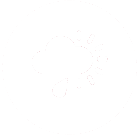 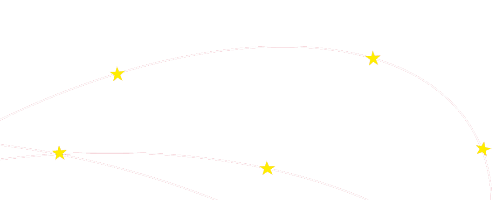 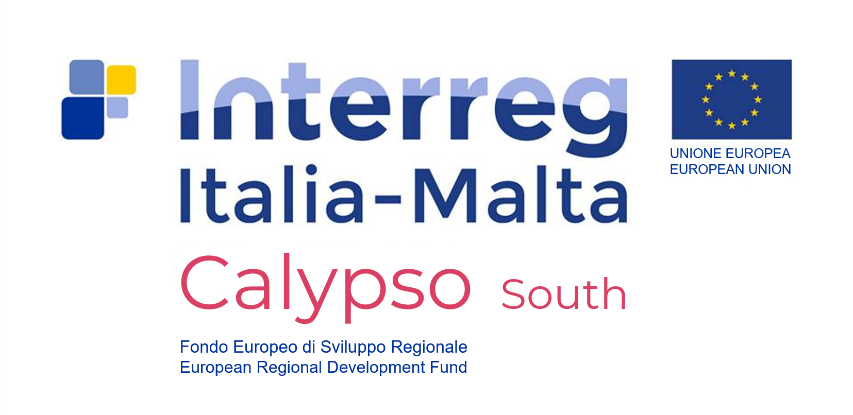 PORTO Stations Interface
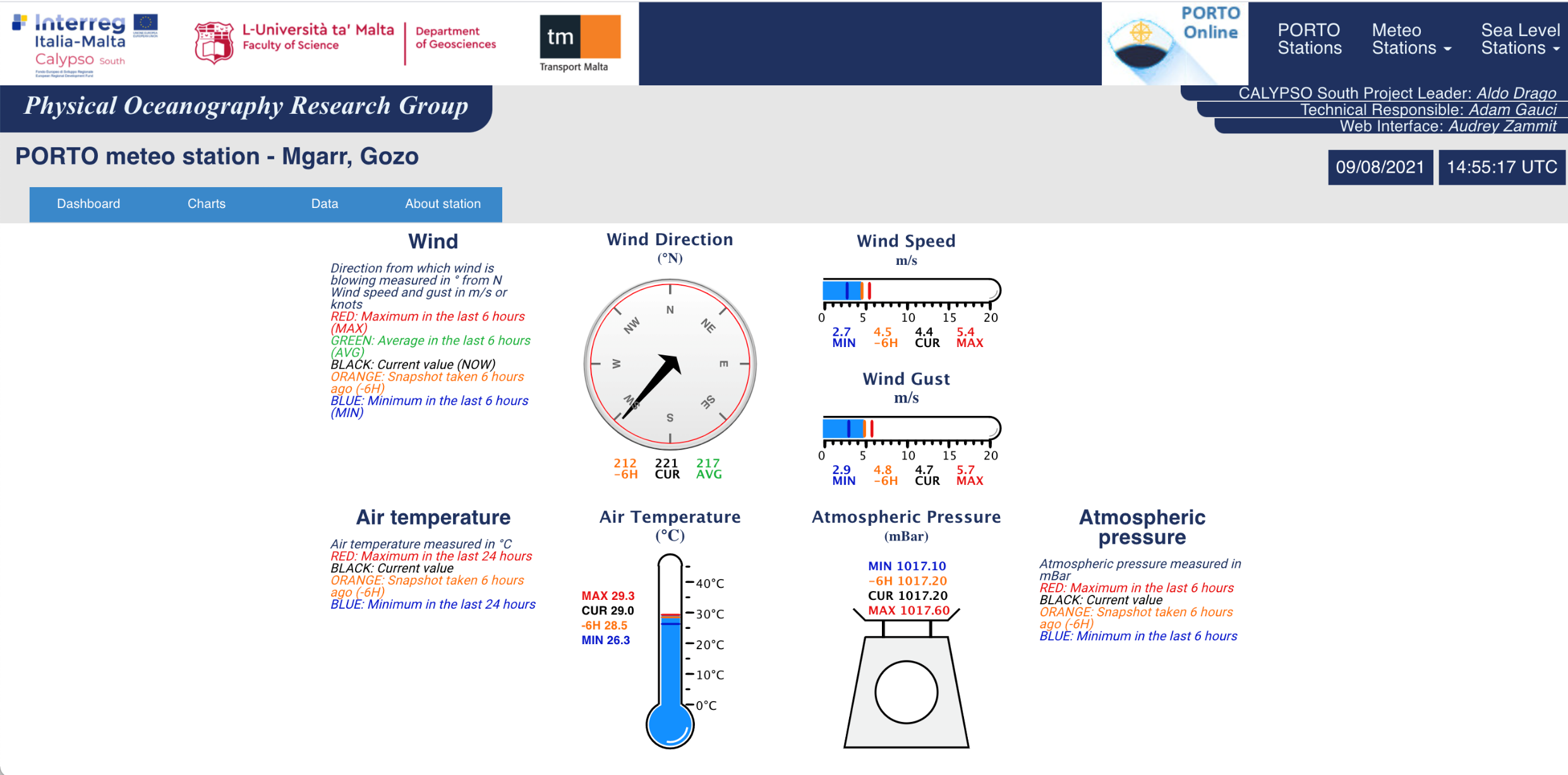 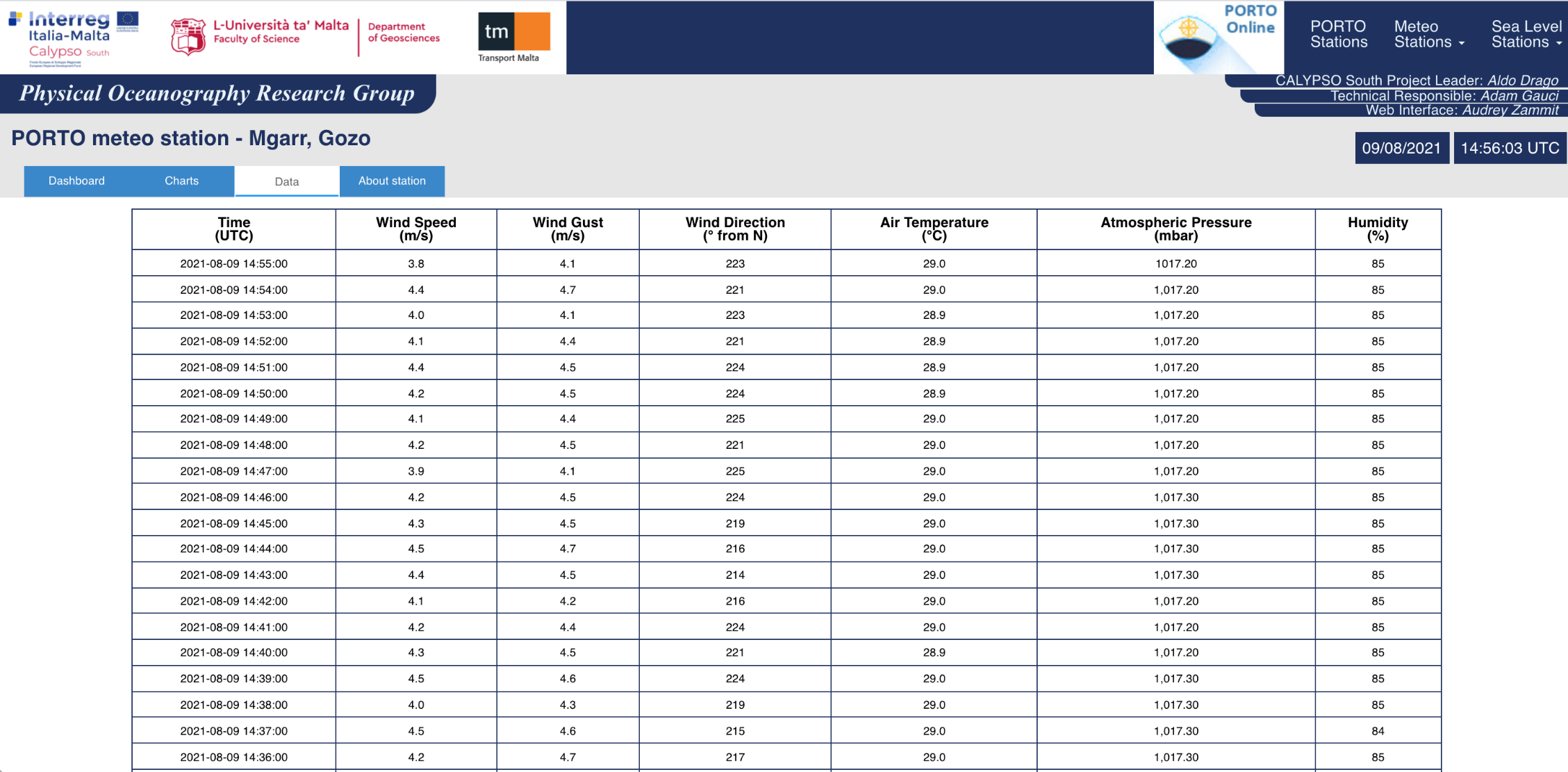 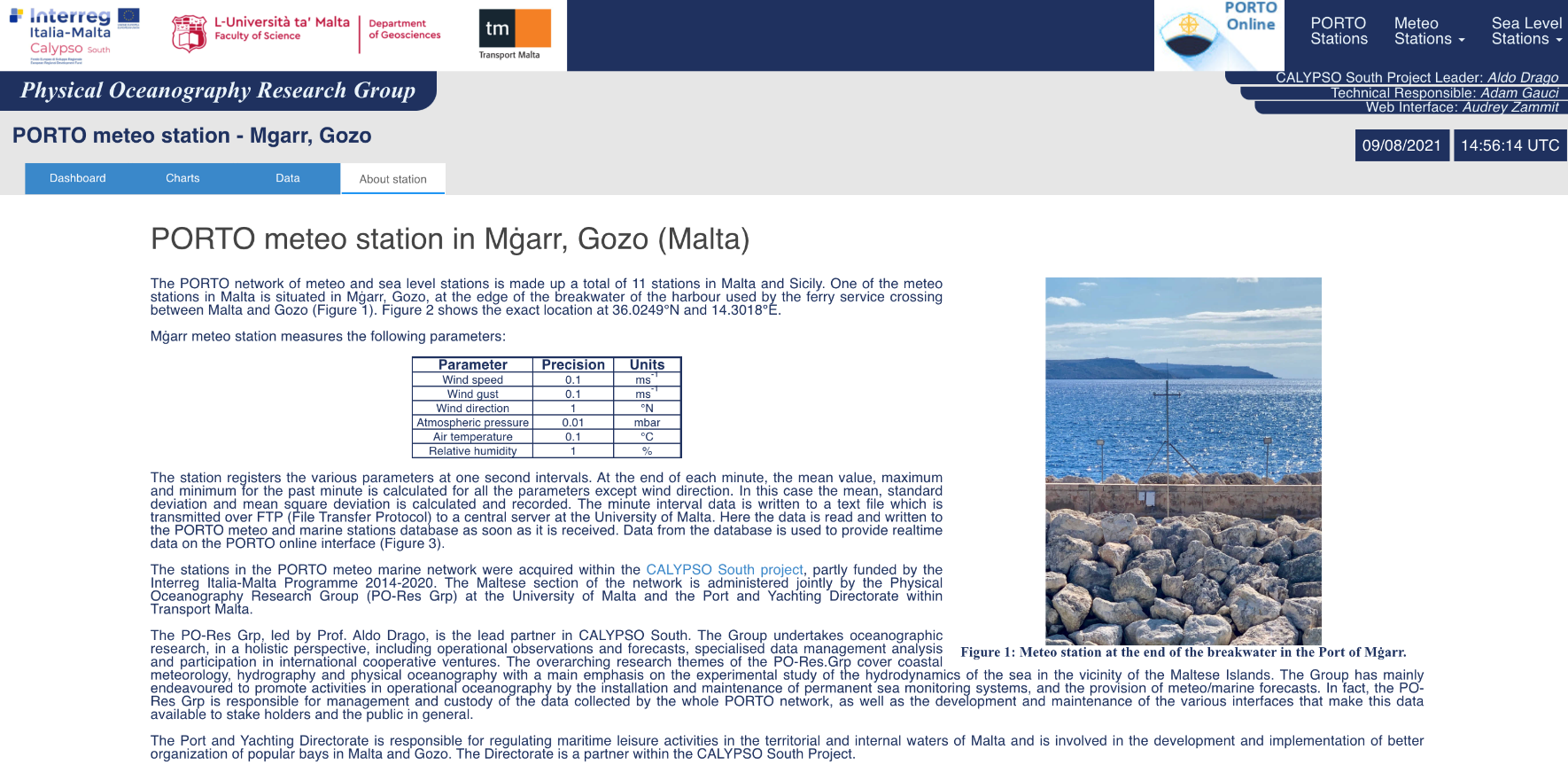 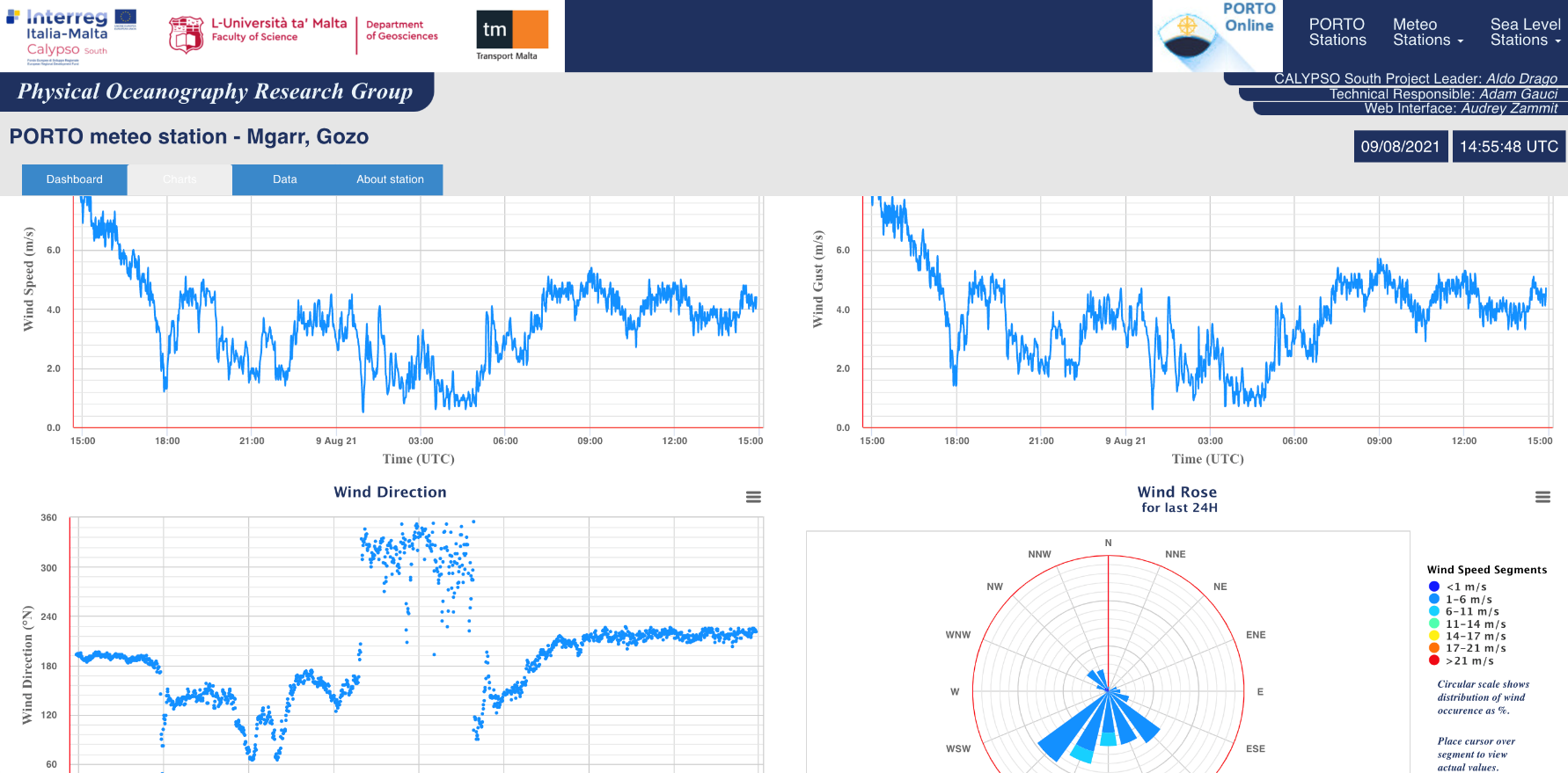 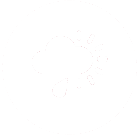 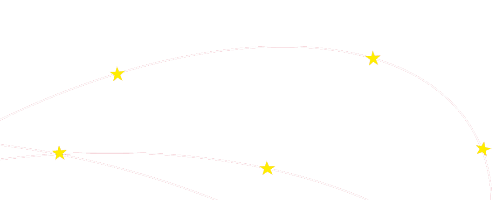 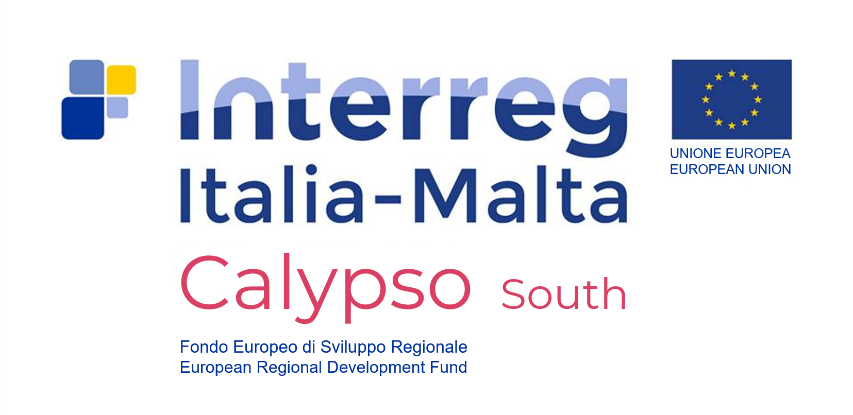 PORTO Dashboard
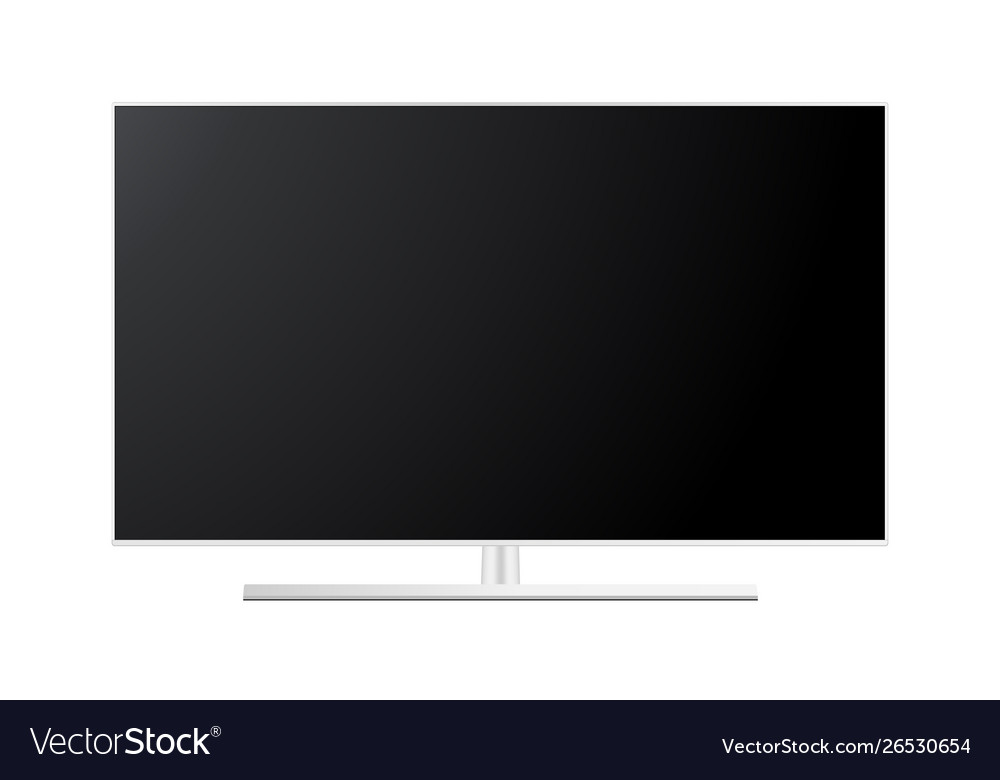 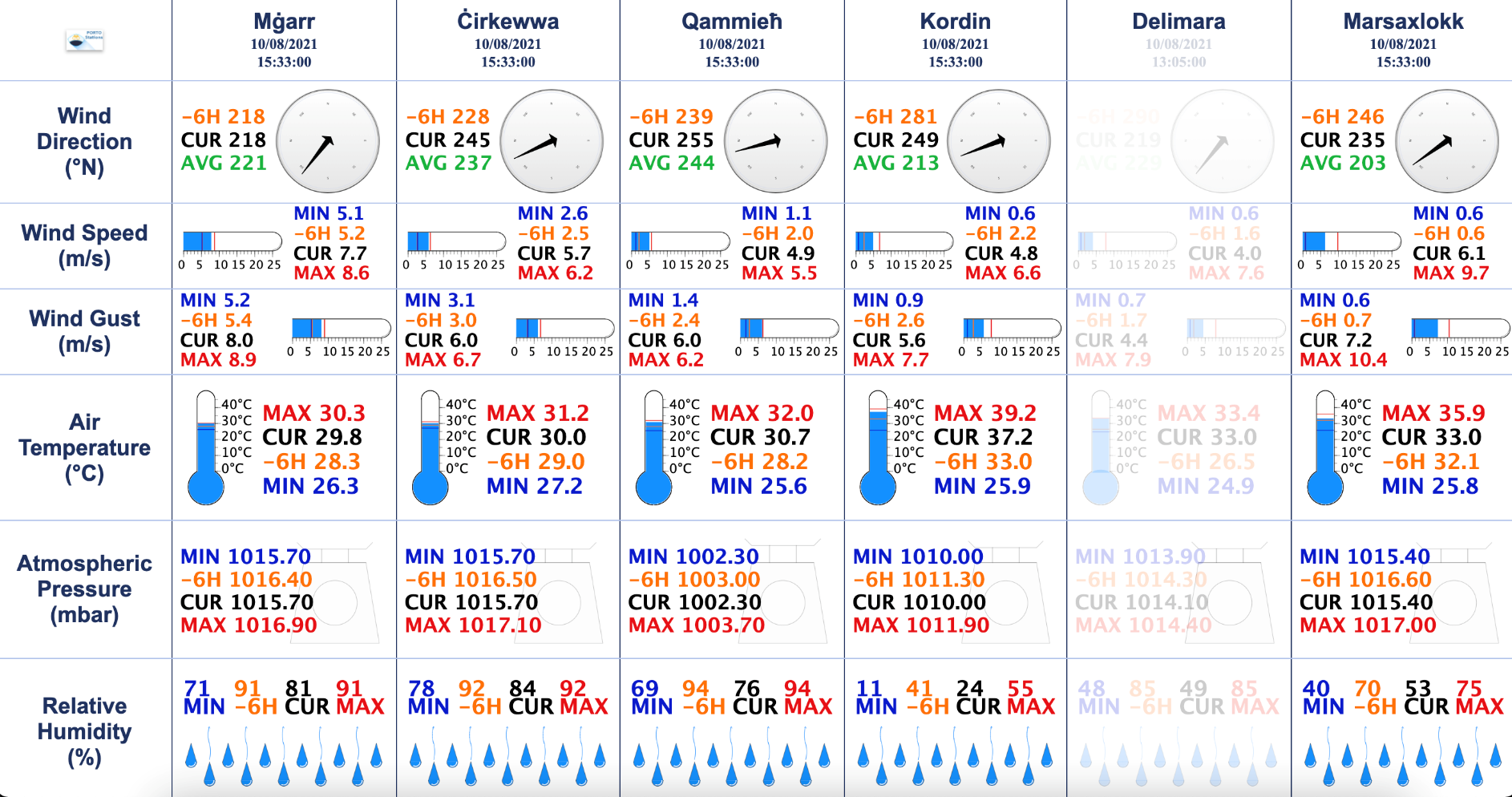 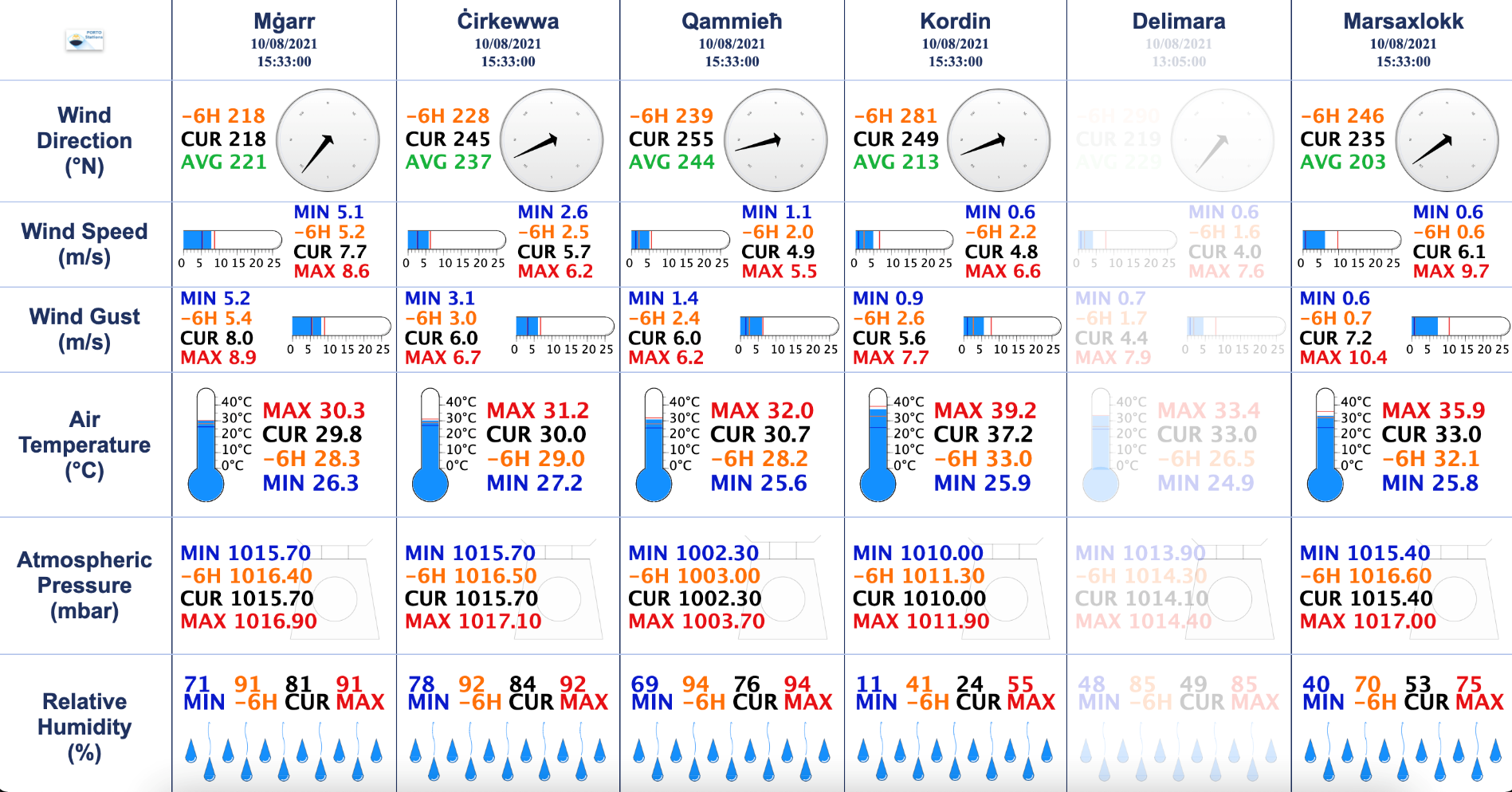 Provides a snapshot of the current meteo conditions around the Maltese Islands
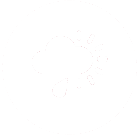 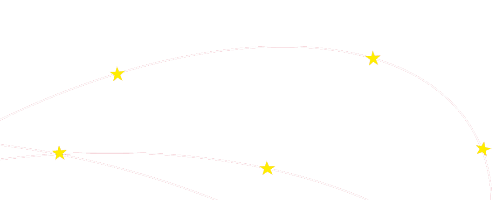 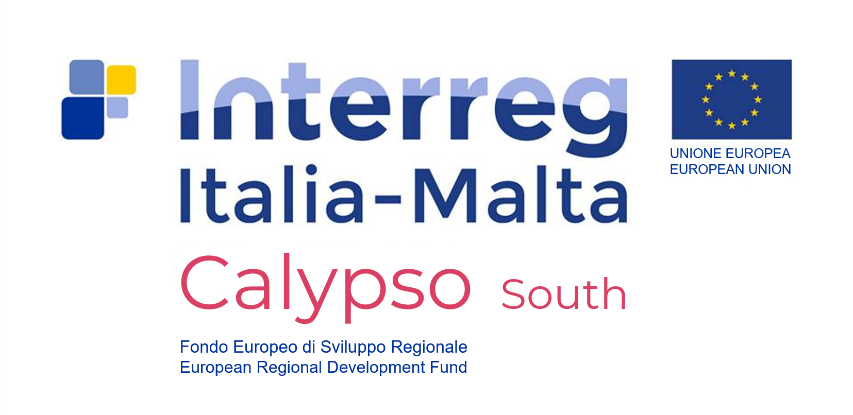 PORTO Online
Data sources
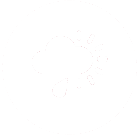 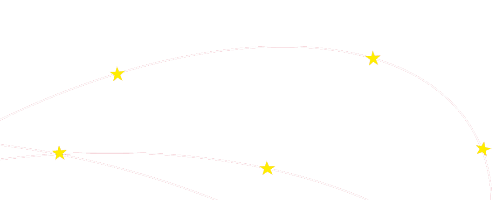 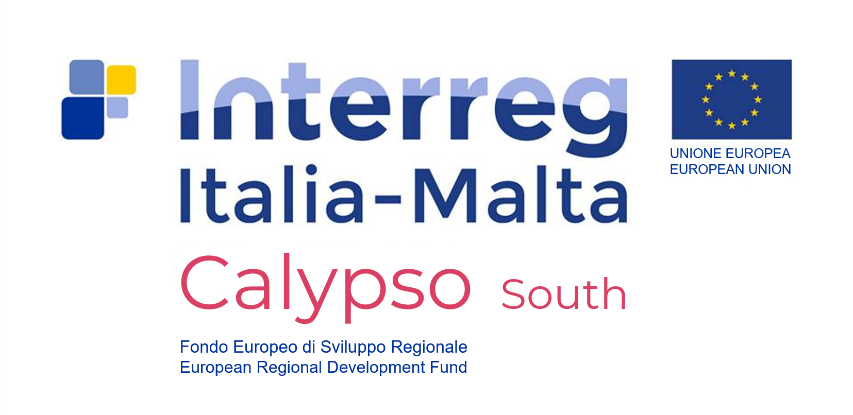 PORTO Online - features
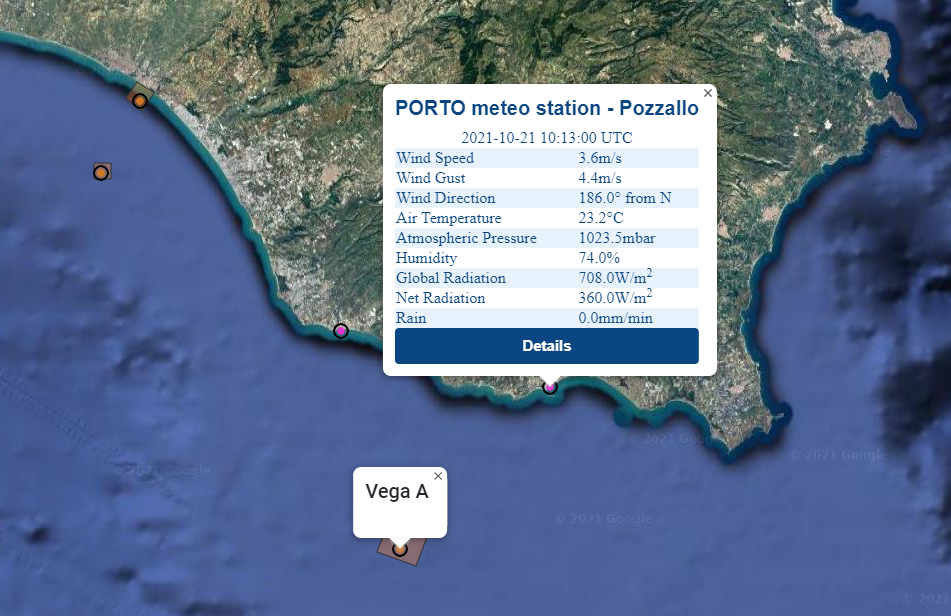 Data is shown 
in location 
on map
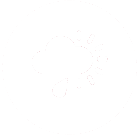 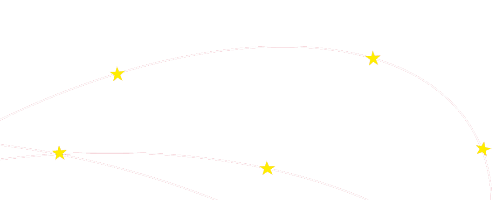 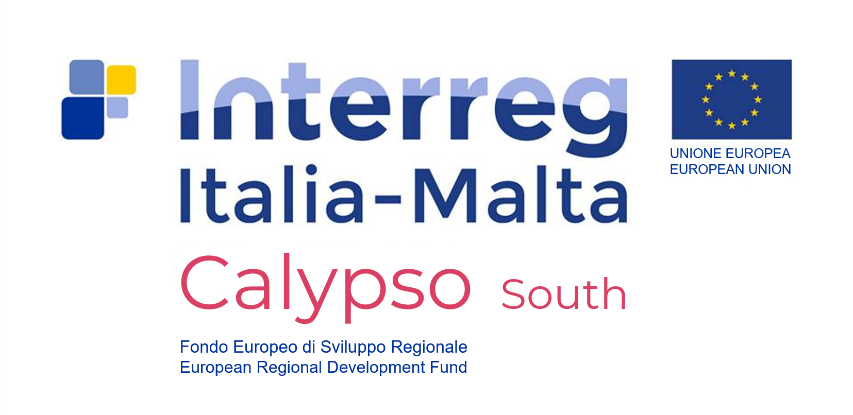 PORTO Online - features
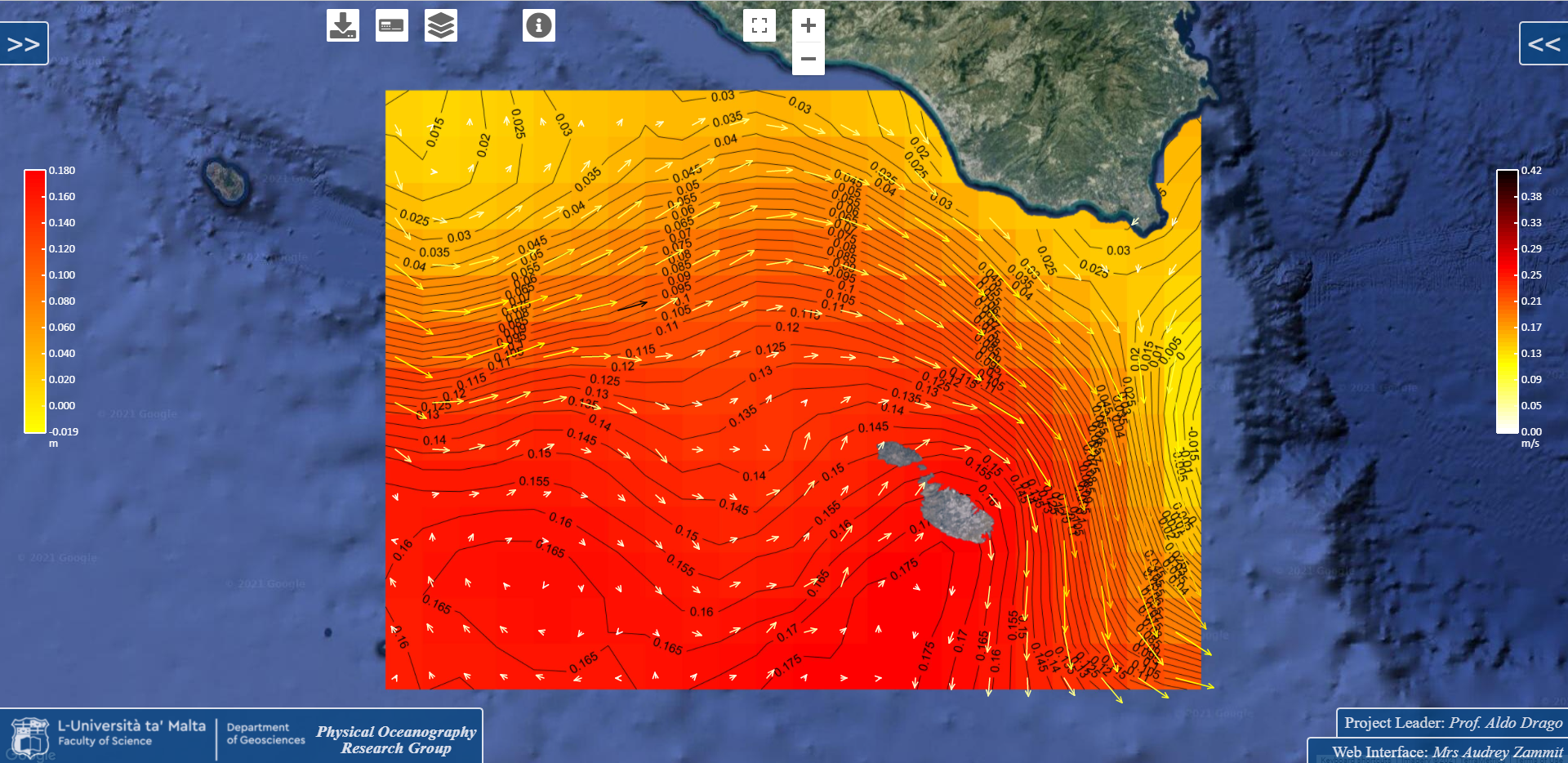 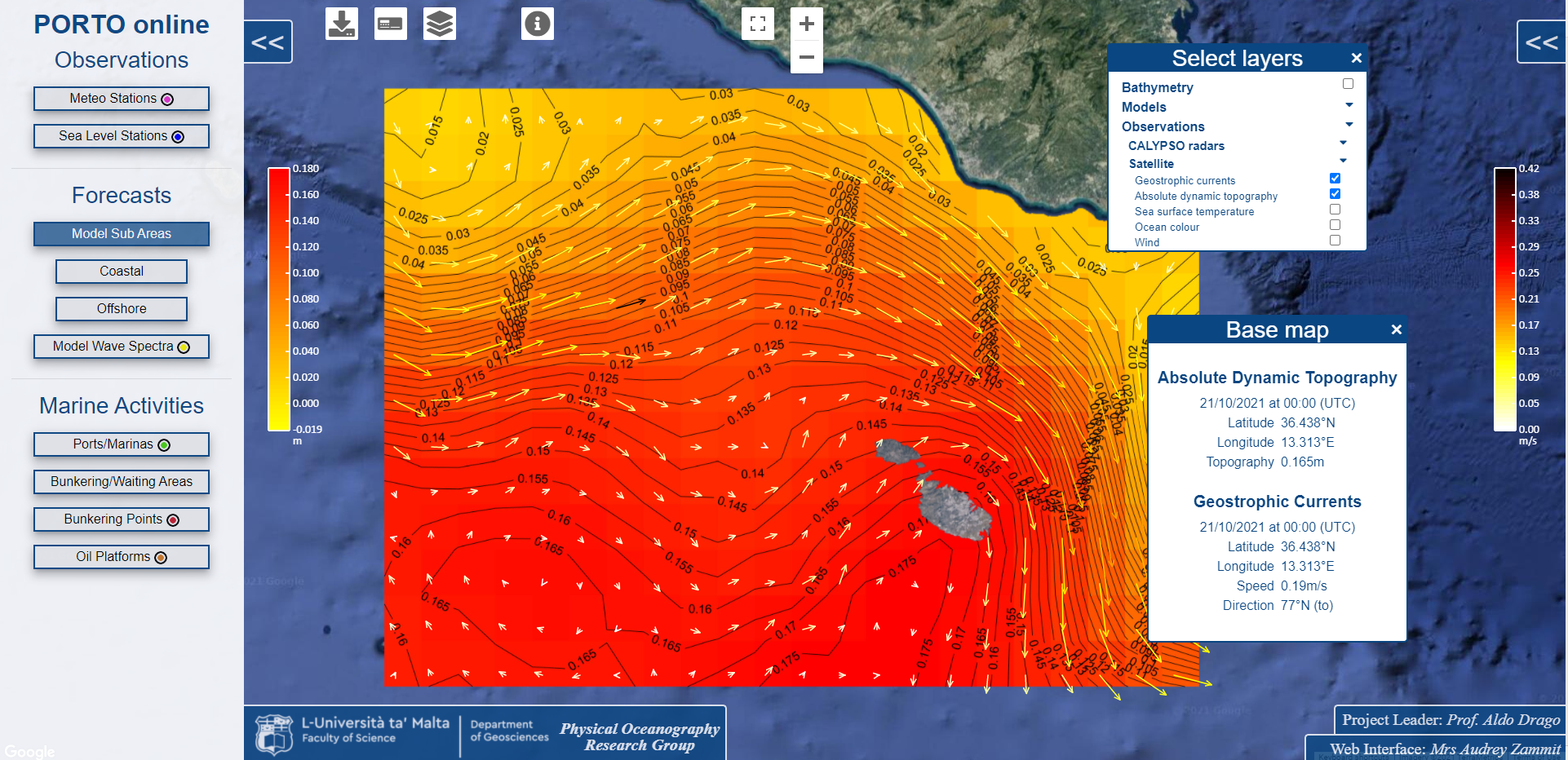 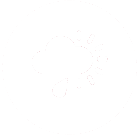 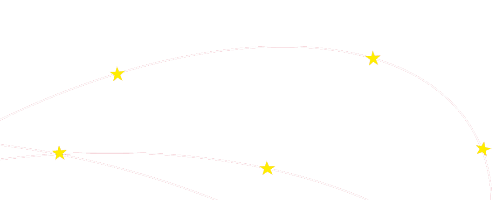 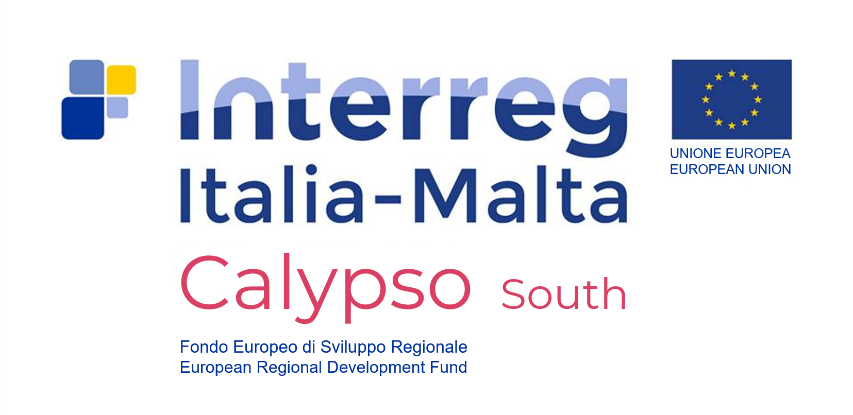 PORTO Online - features
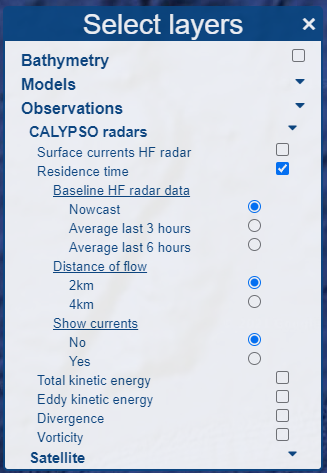 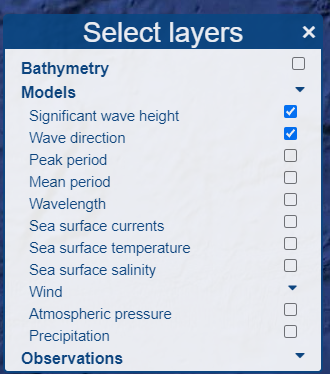 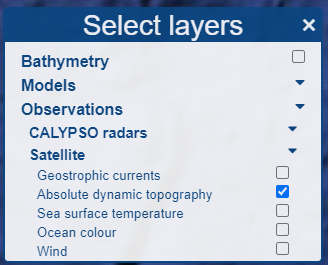 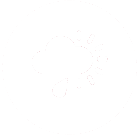 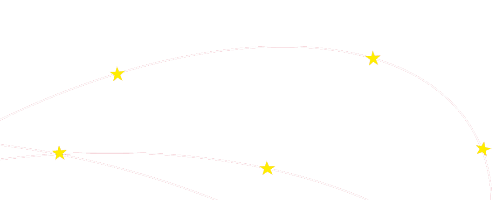 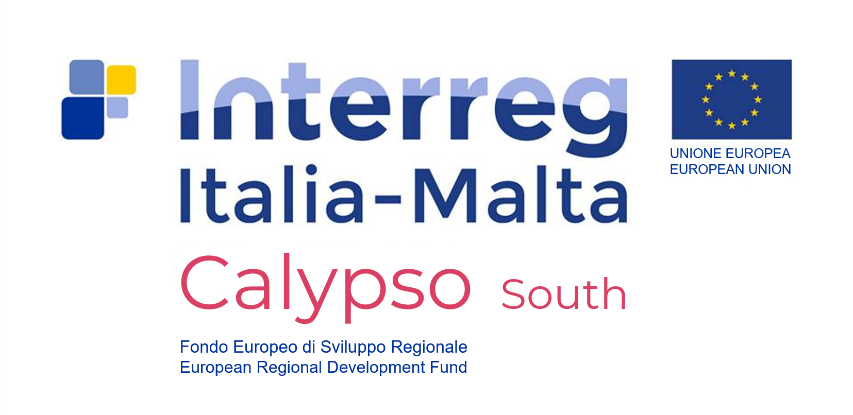 PORTO Online - features
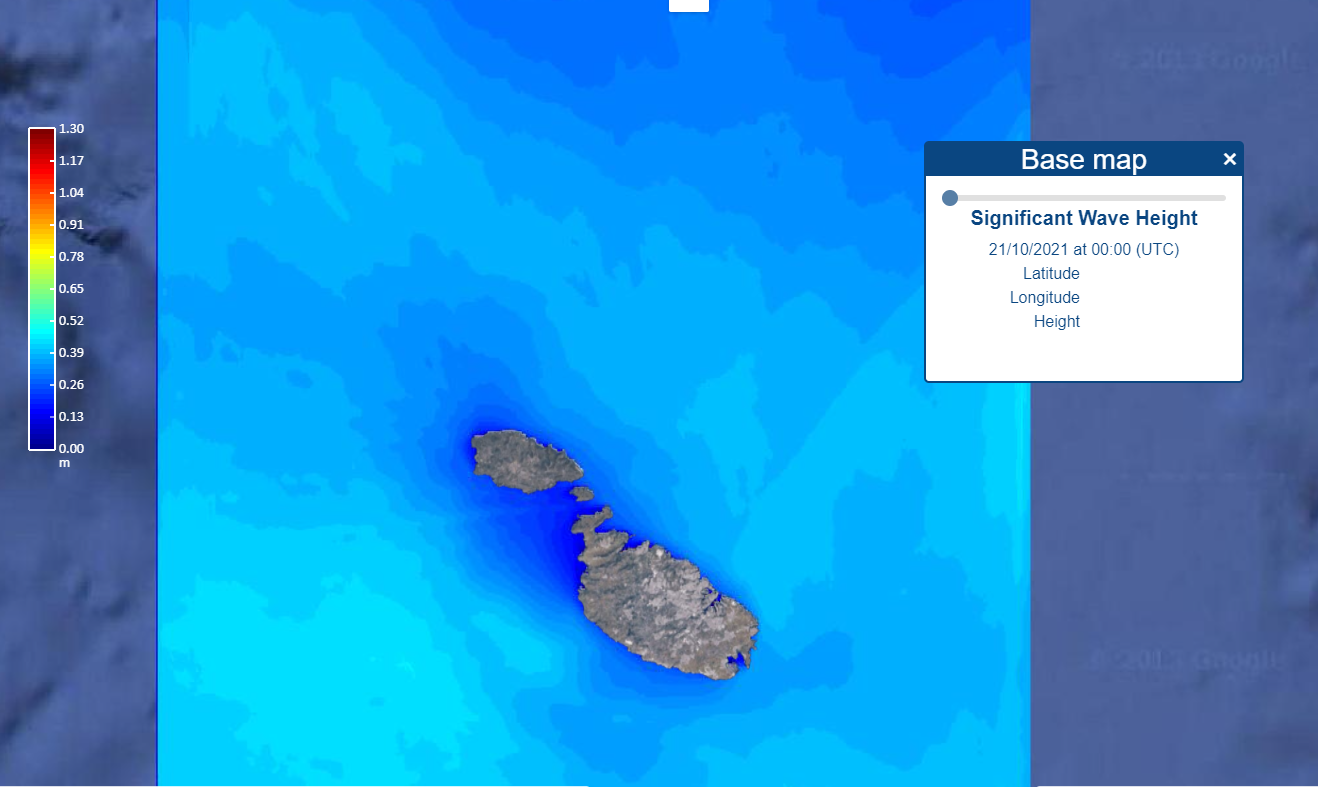 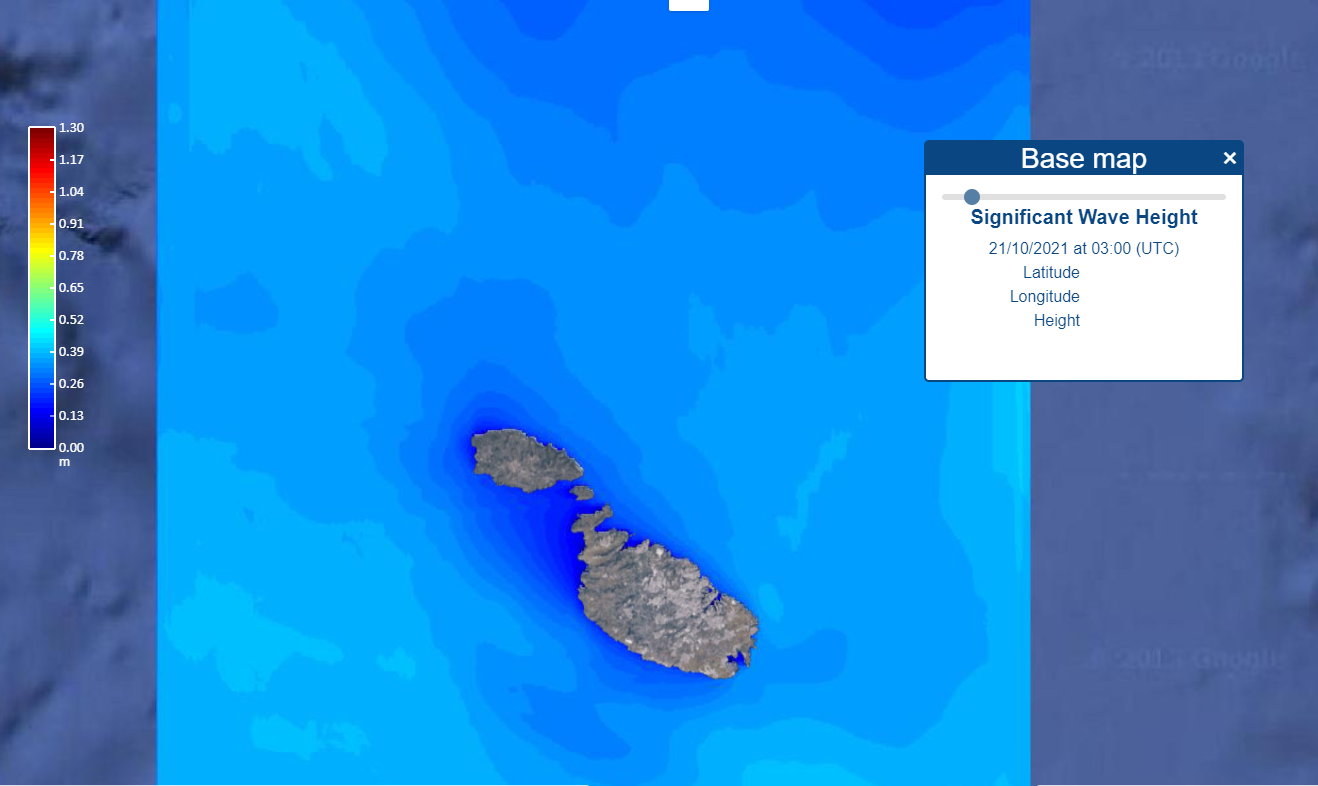 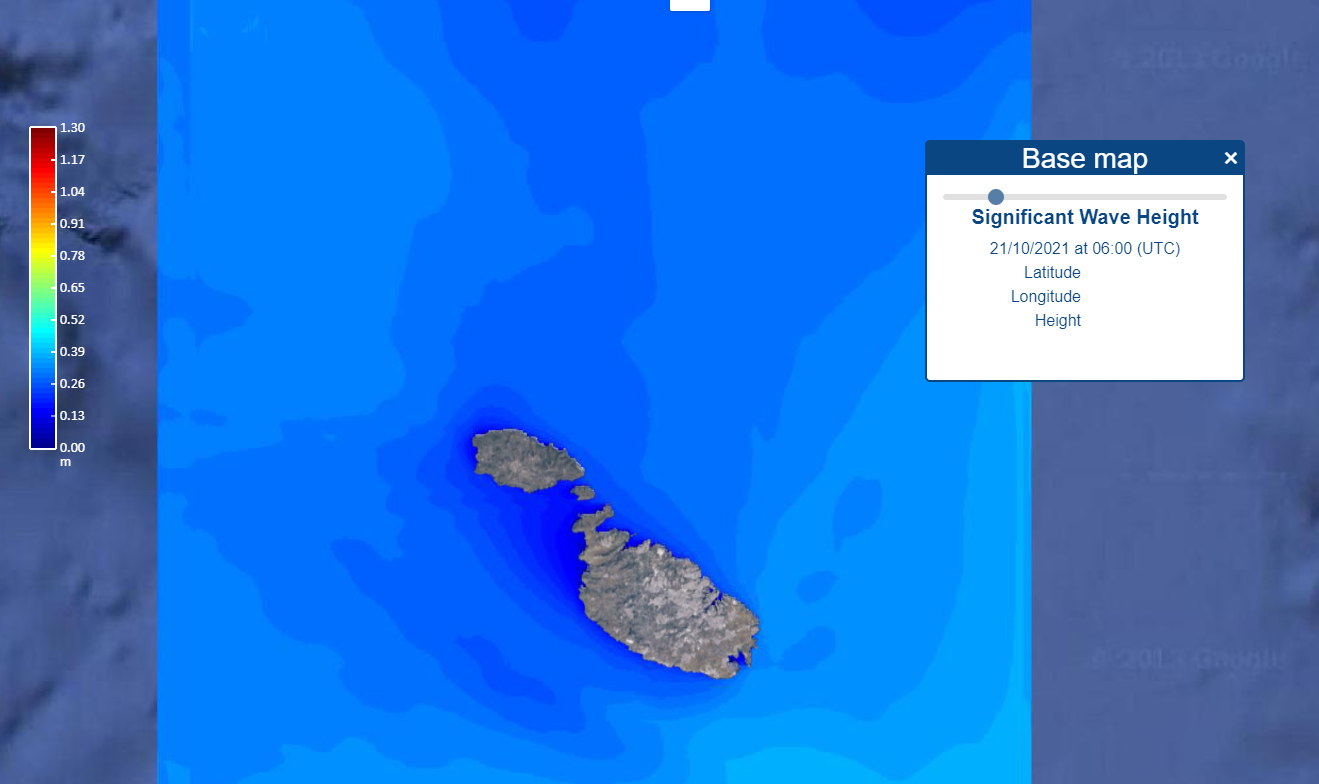 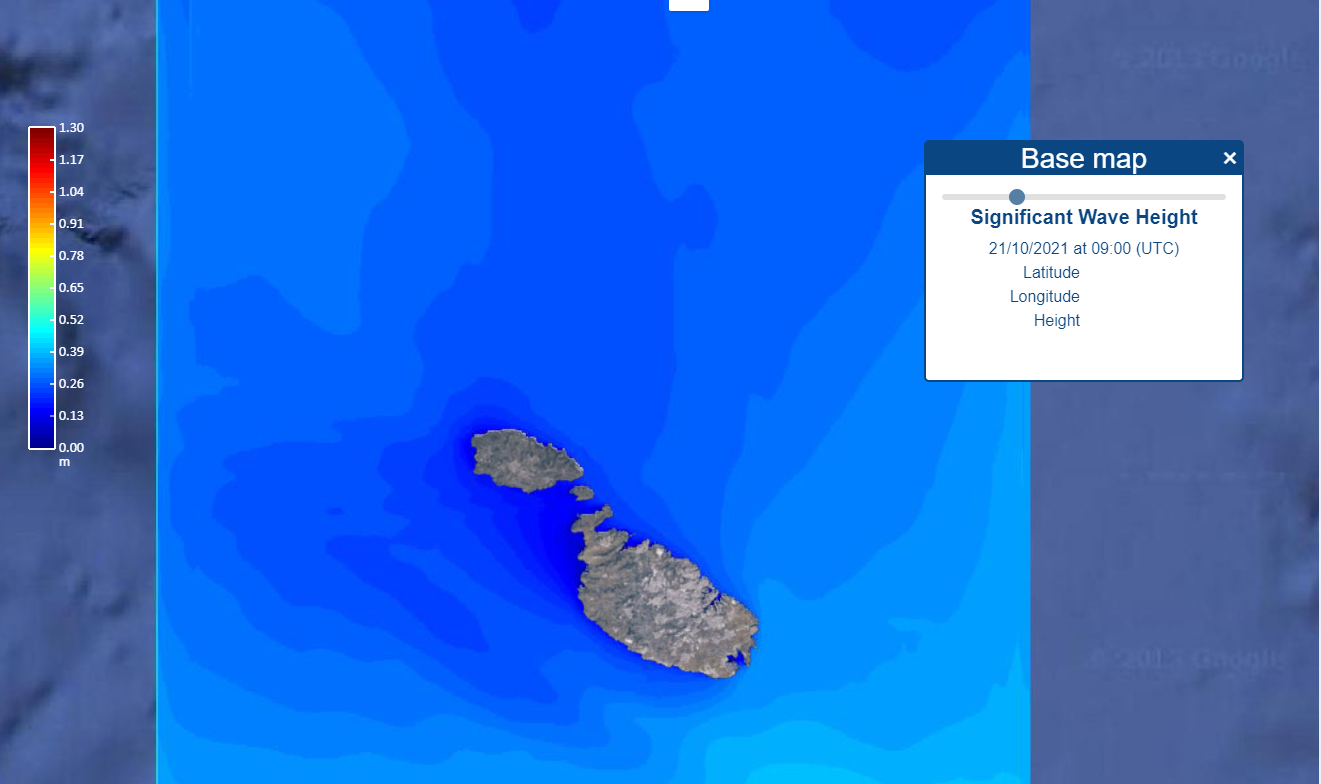 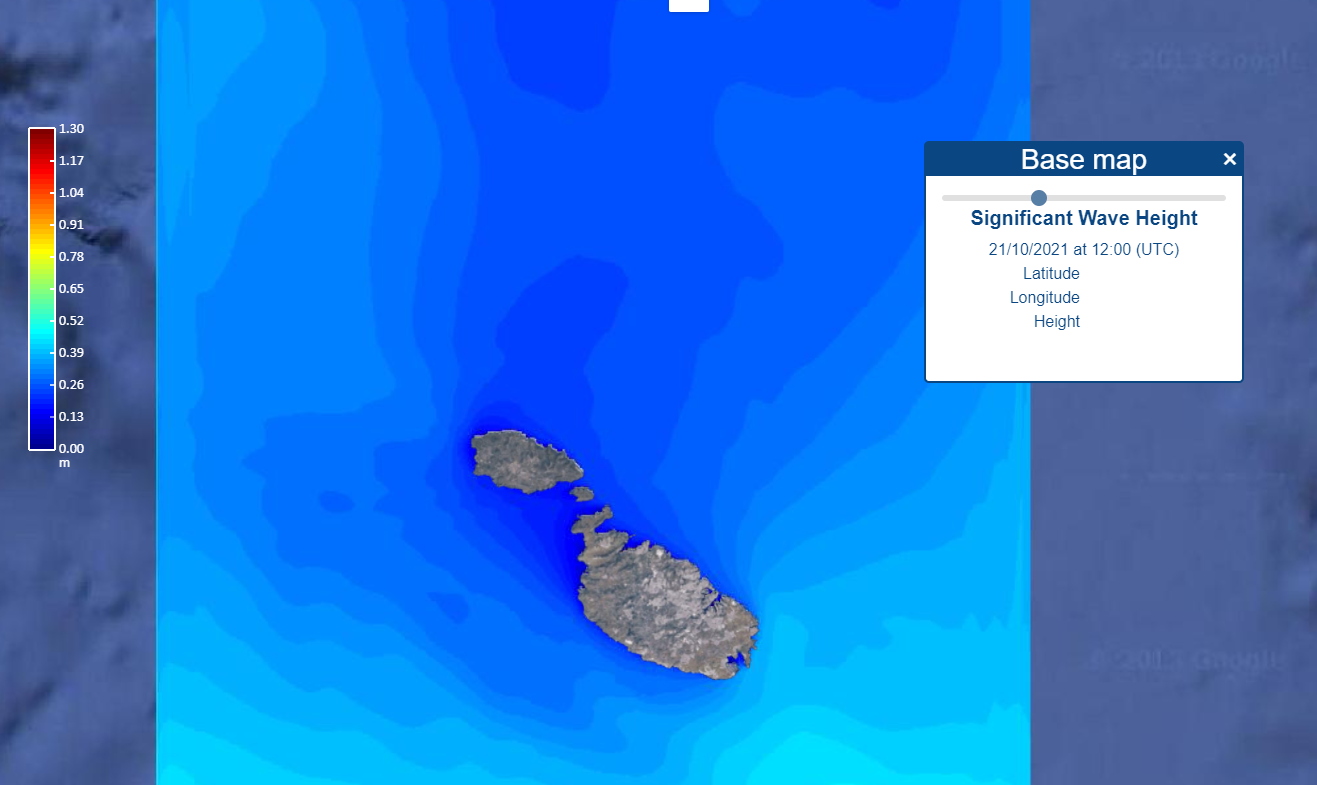 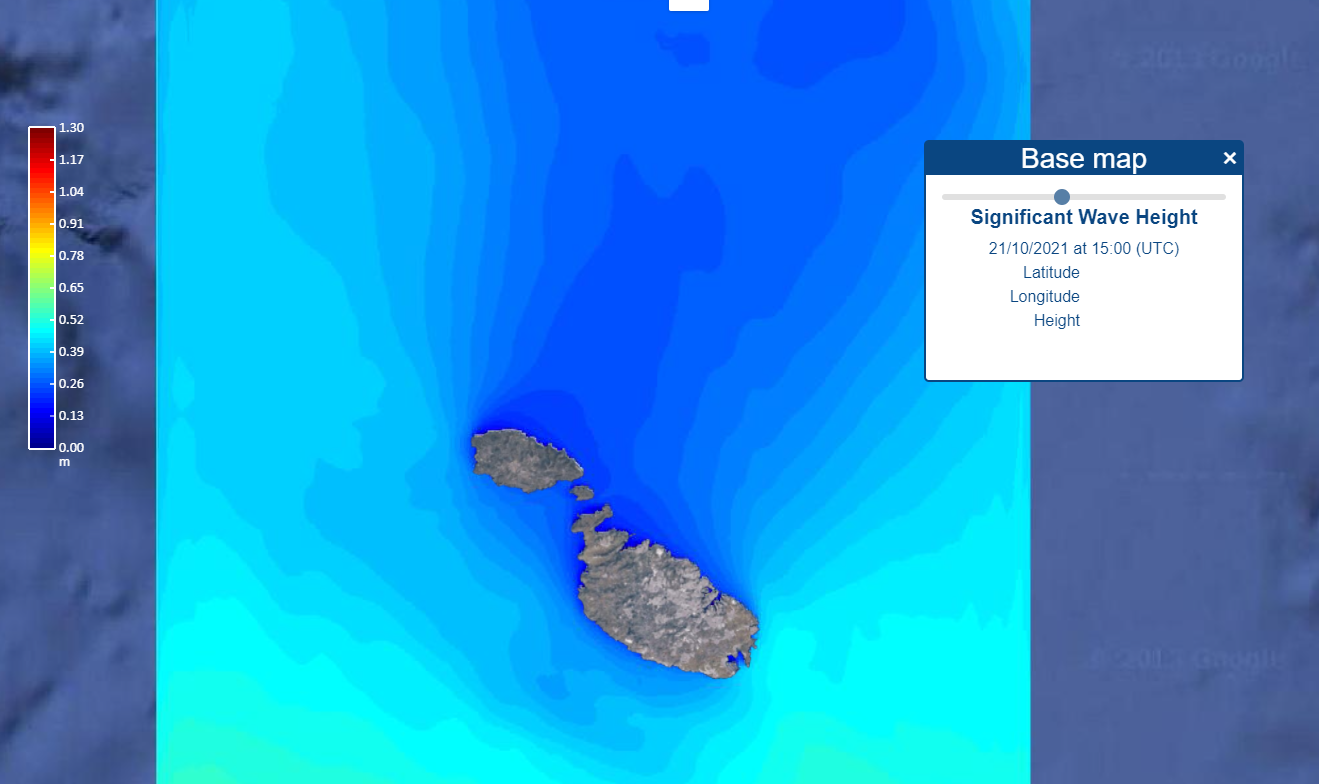 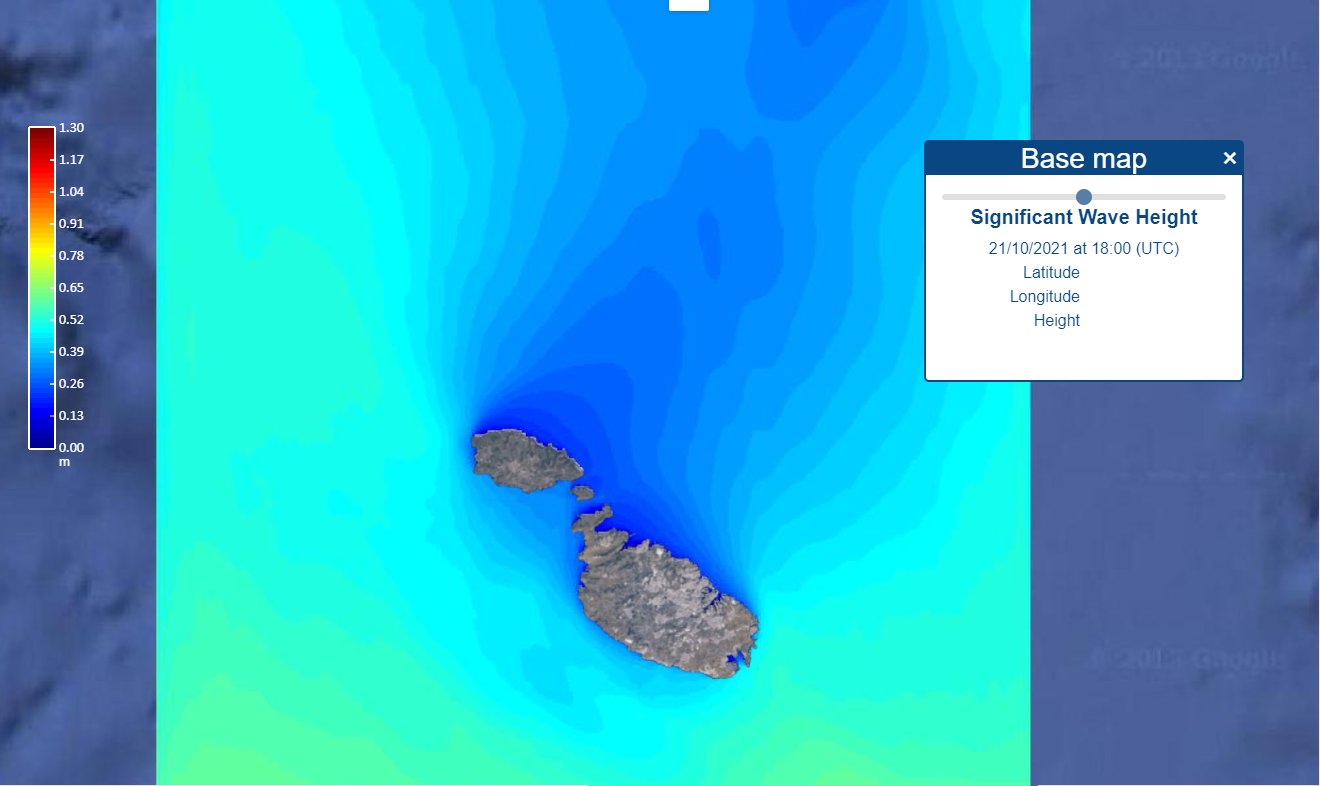 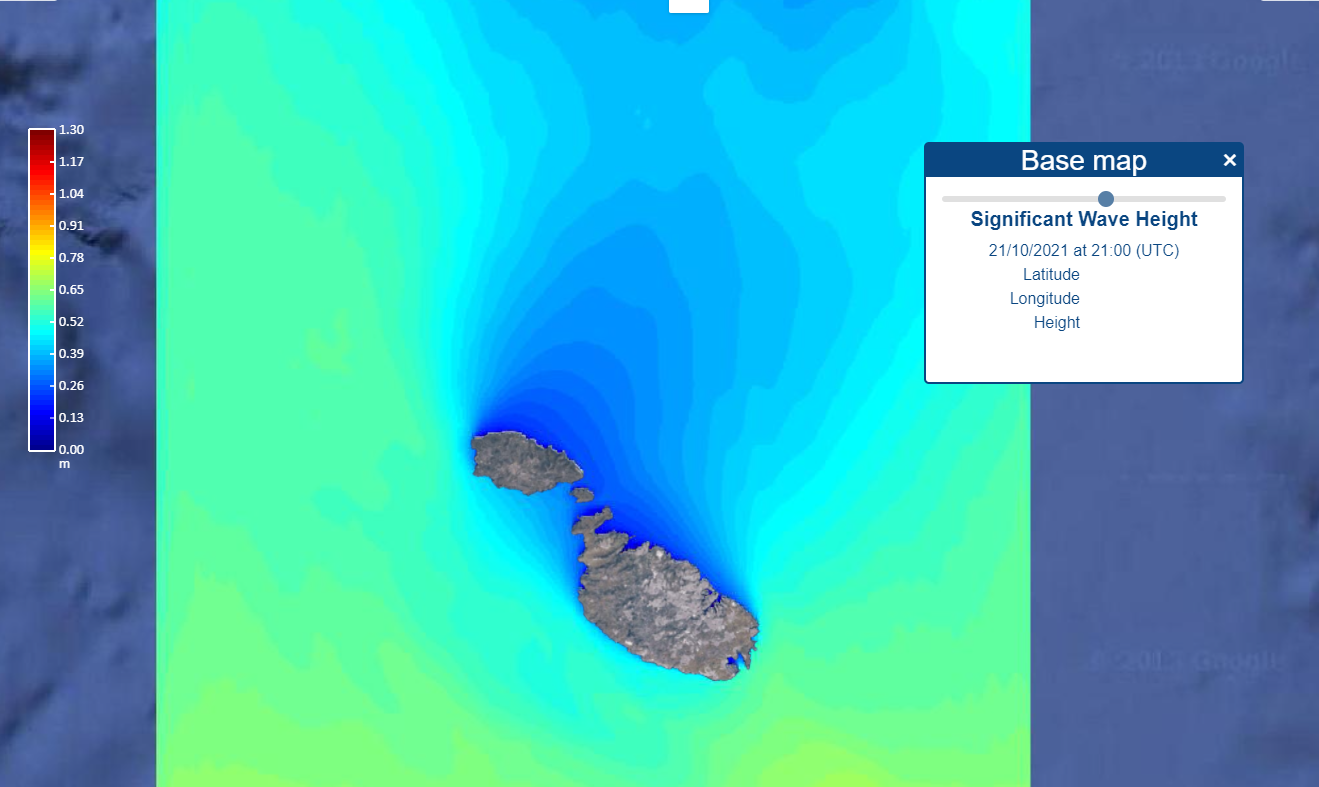 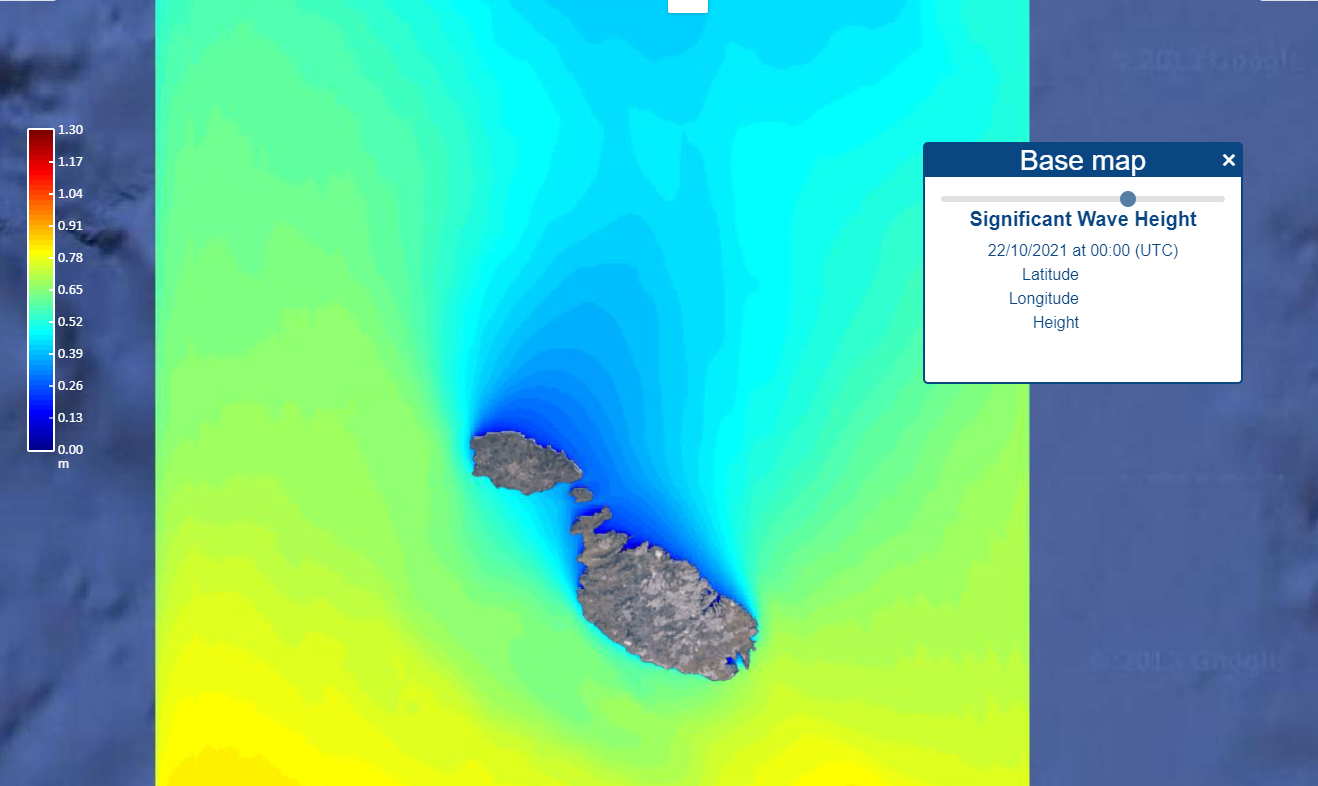 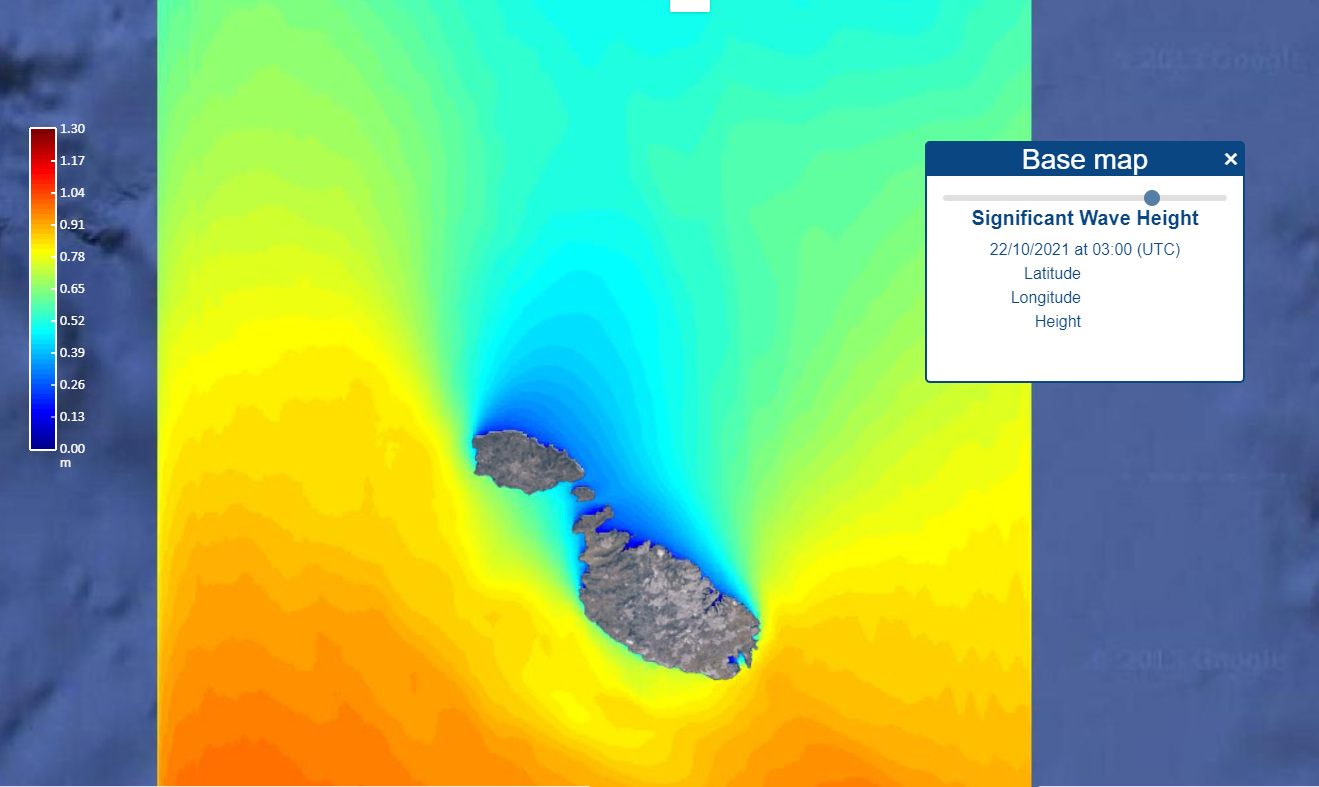 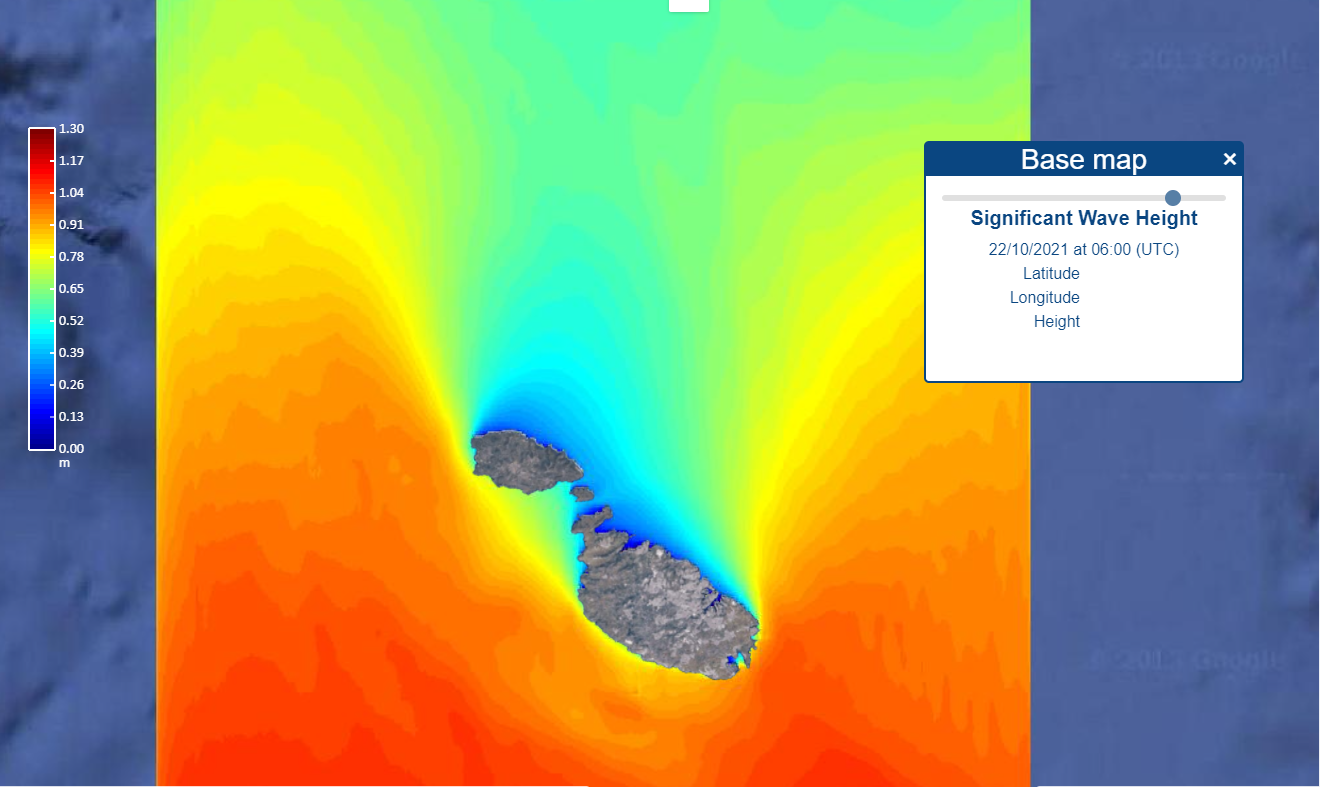 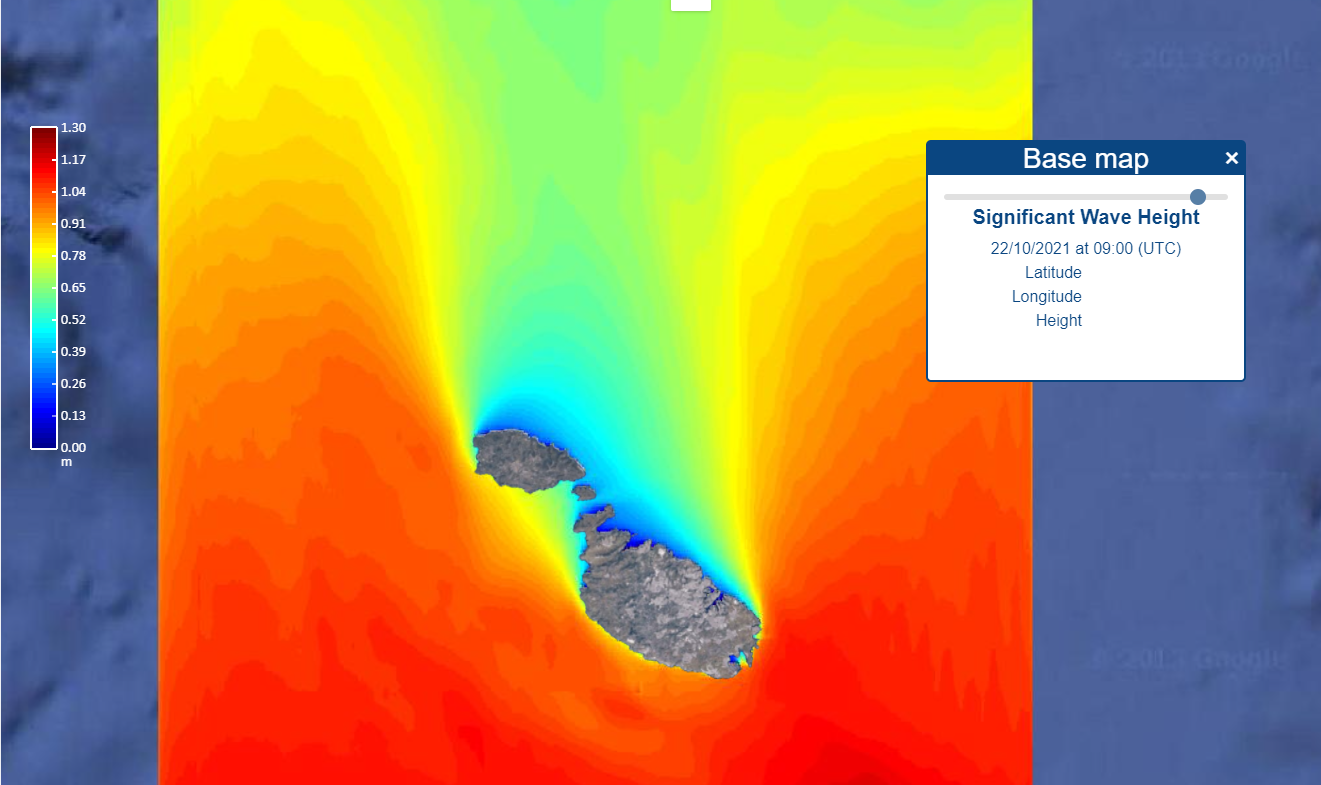 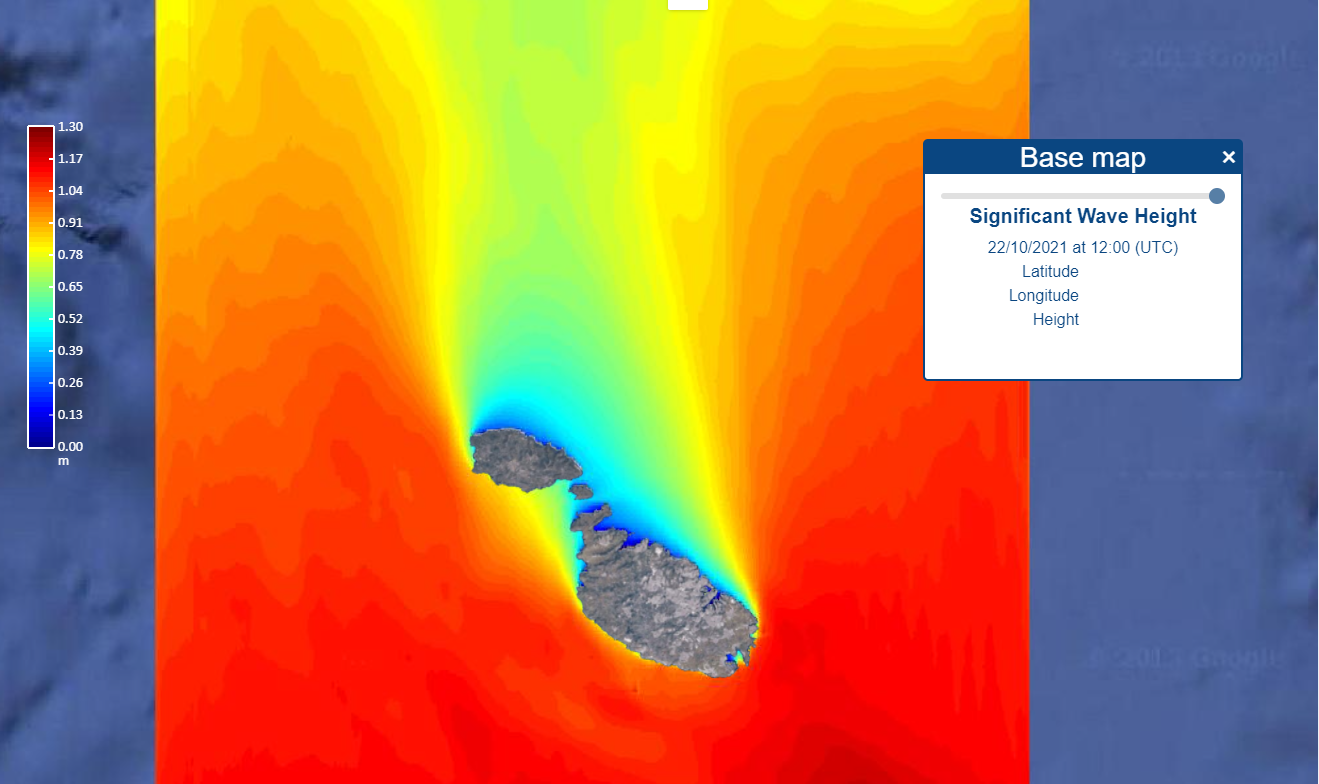 Time slider
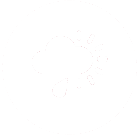 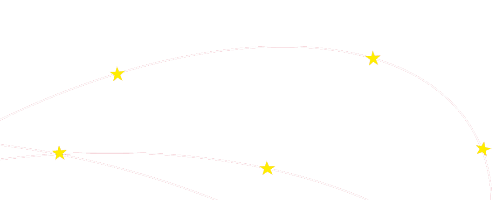 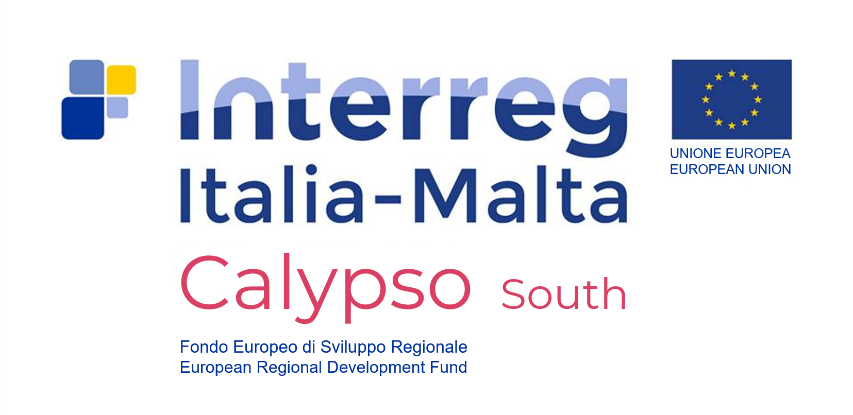 PORTO Online - features
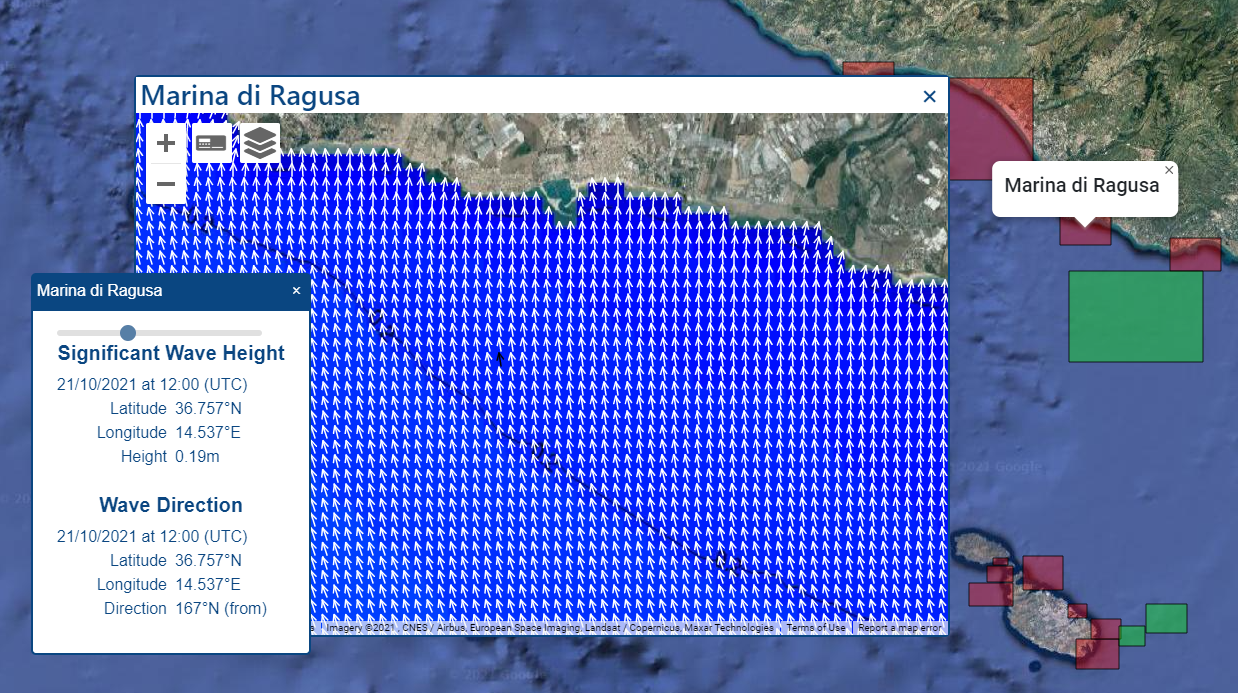 Model
sub areas
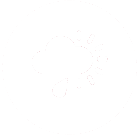 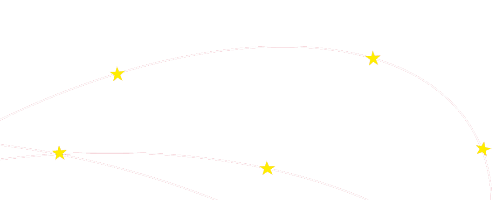 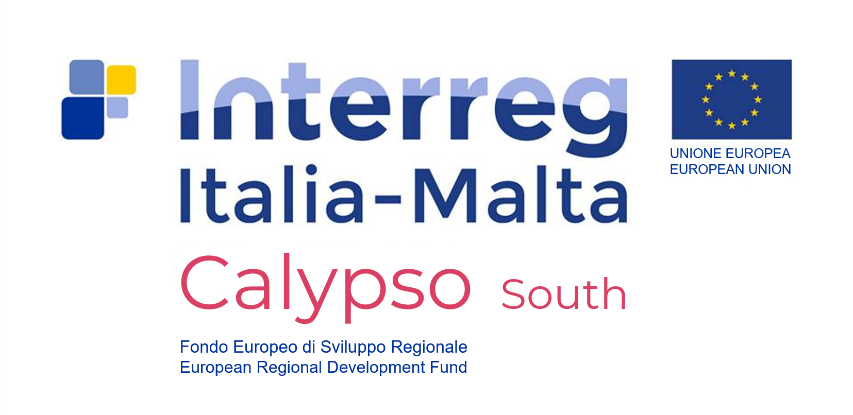 Grazie
Thank you
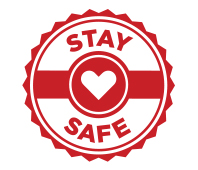 Grazzi
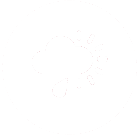 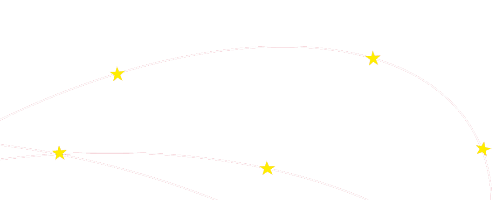